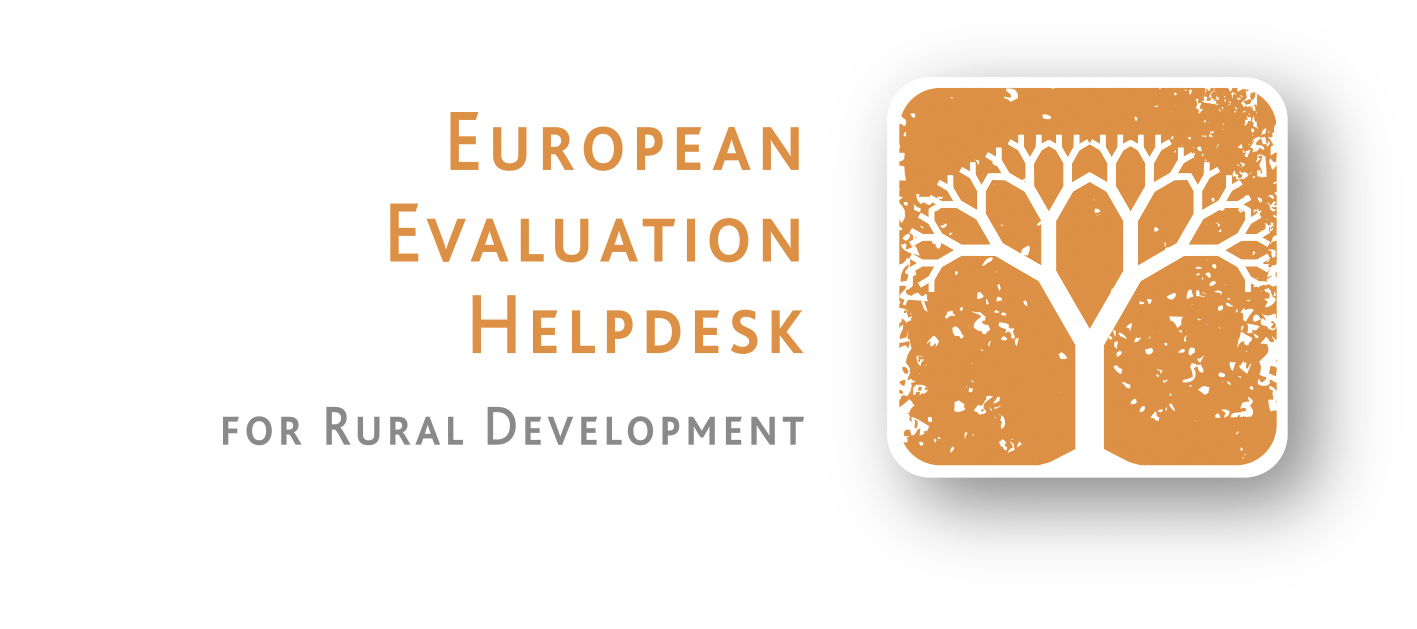 Getting prepared for reporting on evaluation in the AIR submitted in 2017
EvaluationWORKS! 2016
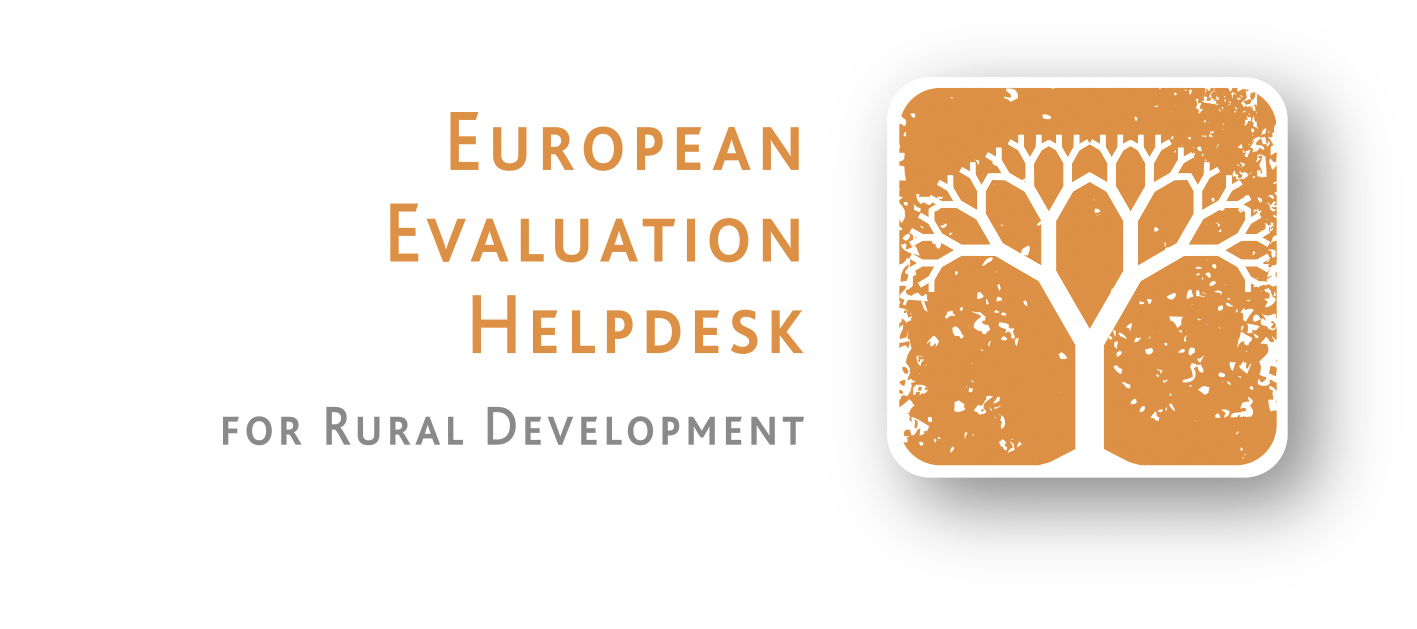 Content
What does the legal framework specify?

What is the Annual Implementation Report (AIR)?

Which is the task and which guidance is provided?

What are the major issues addressed in the guidelines? 

How should the evaluation of 2017 be 
conducted?
reported?

SFC template of the AIR 2017 - point 7
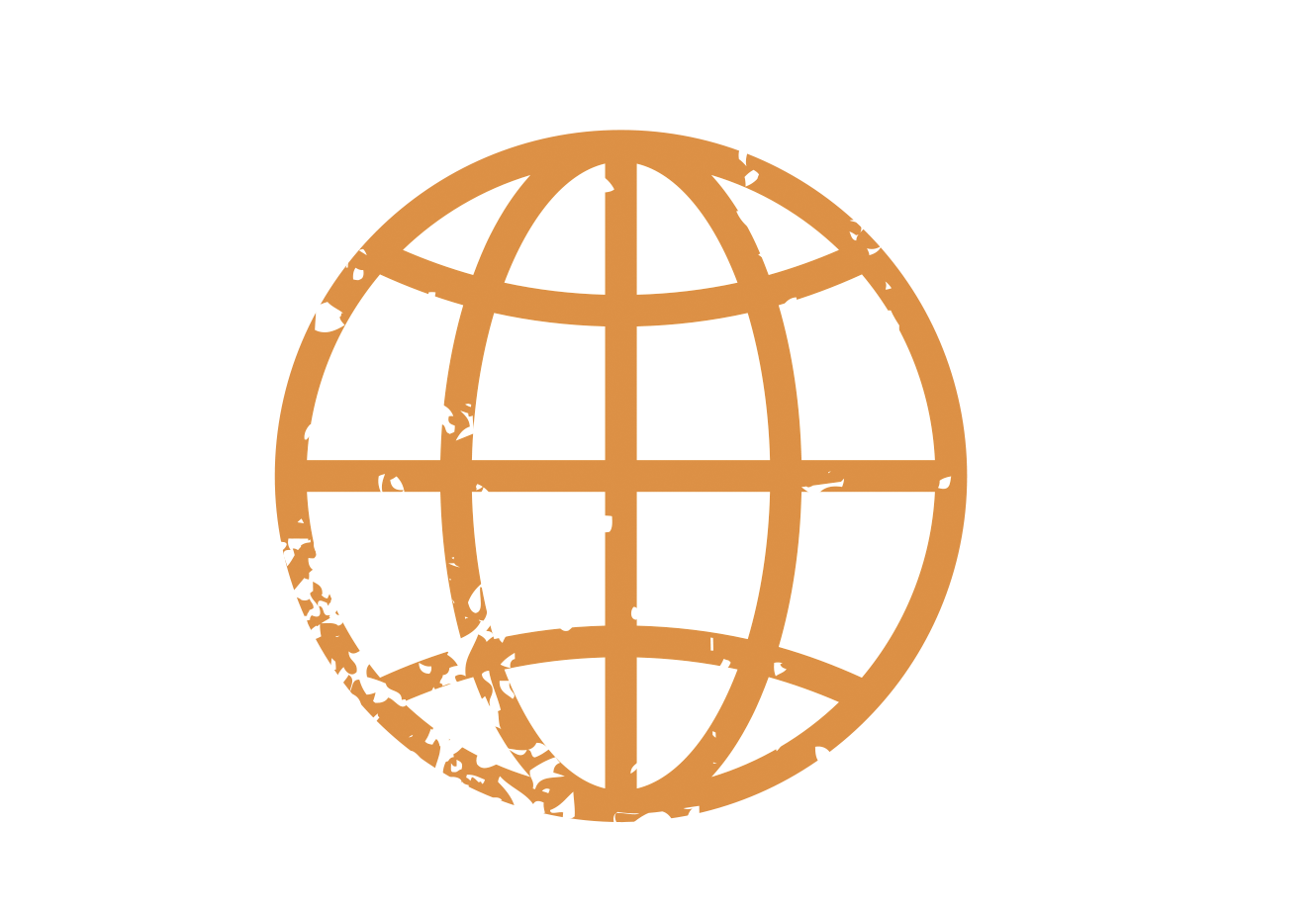 2
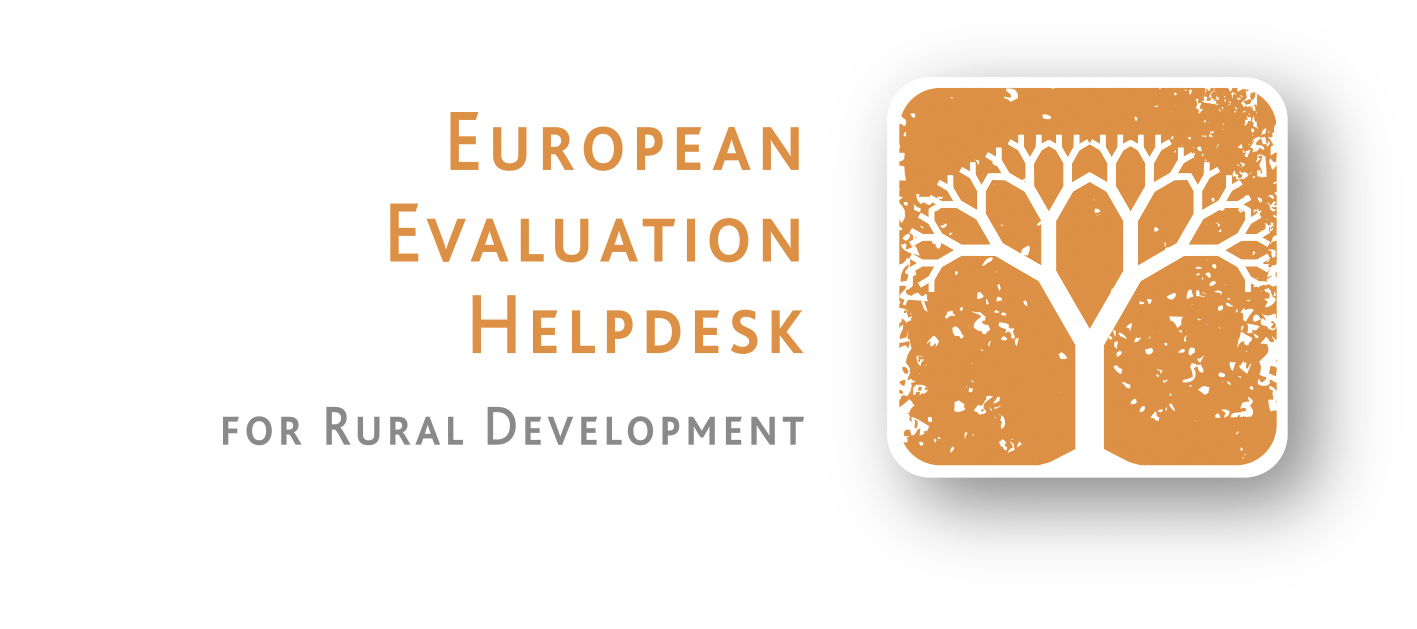 Legal framework
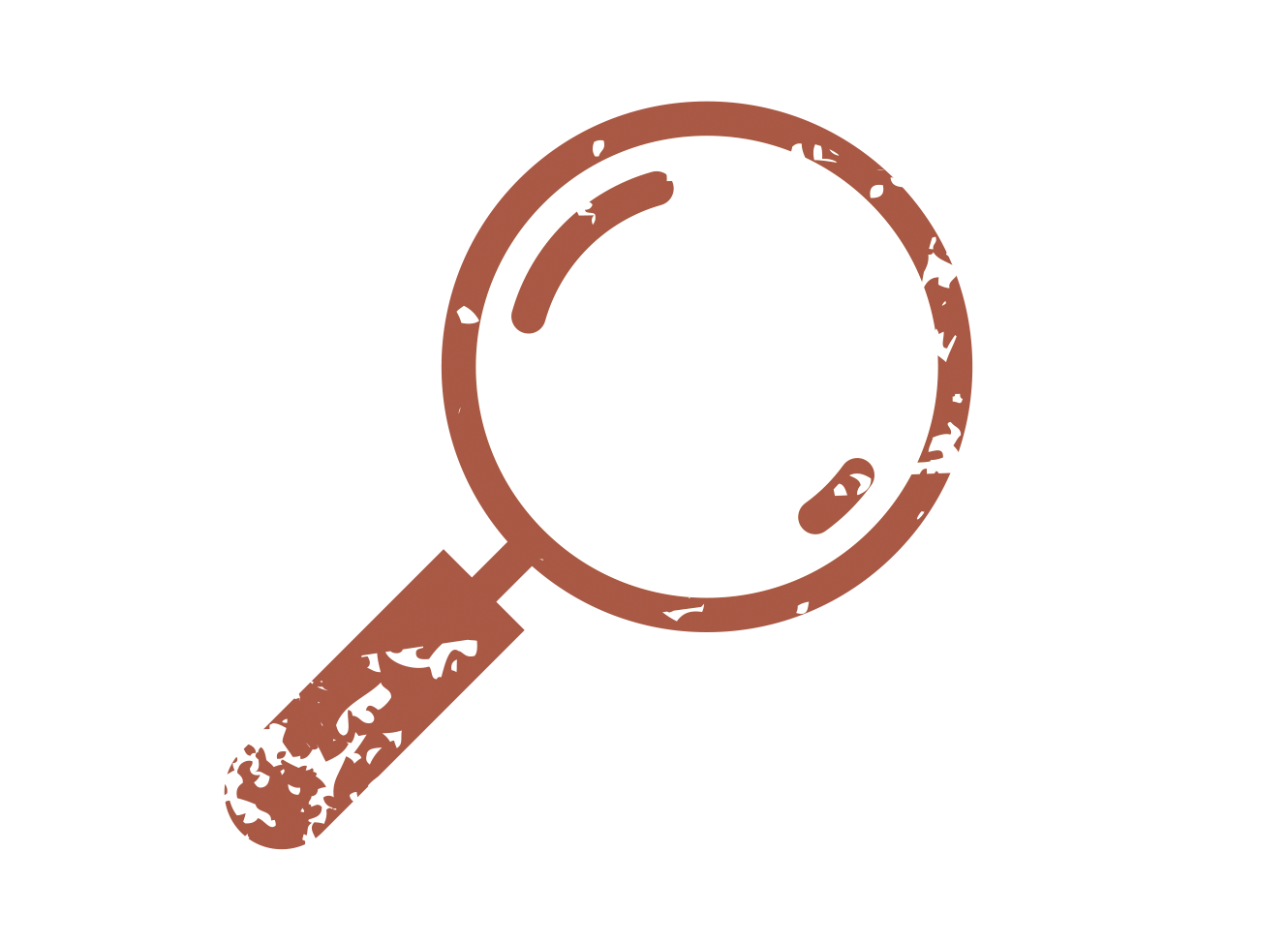 3
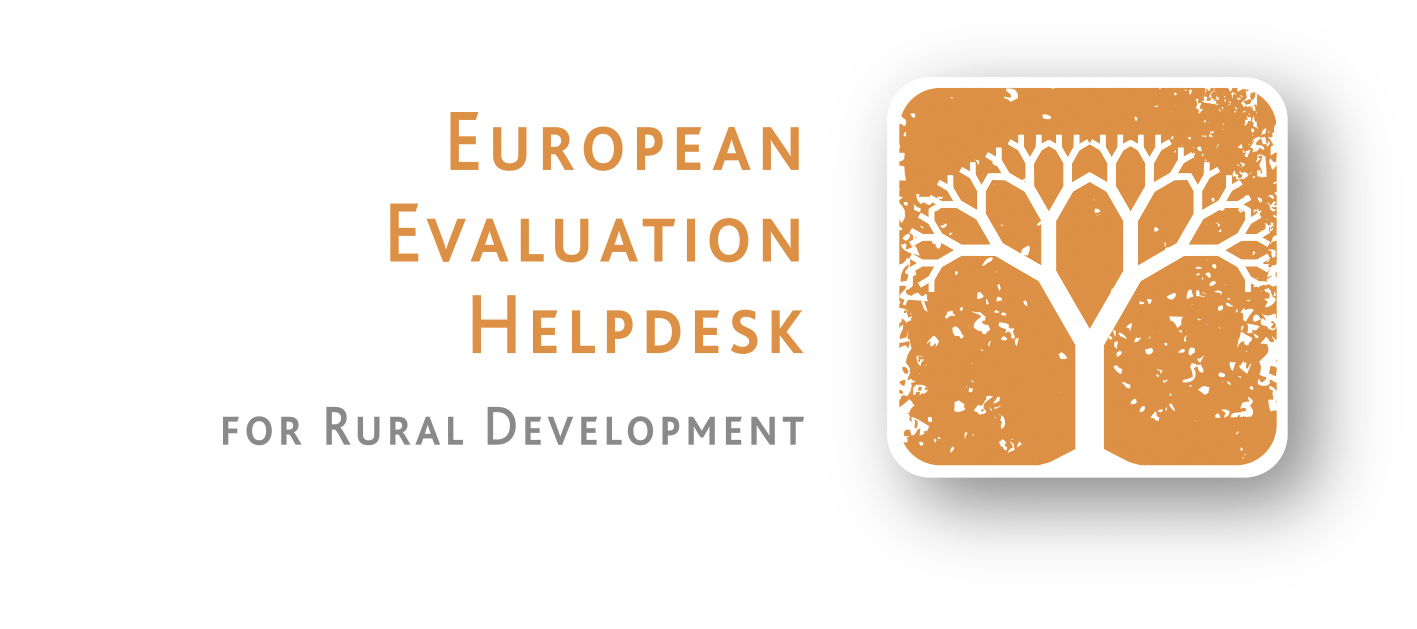 What does the legal framework specify?
AIR 2017:common and PS indicators and quantified targets, changes in values of result indicators
Common M&E system (CMES)
Demonstrate achievements, to better targeted support, support a common learning
Improve the design and implementation  of programmes, assess effectiveness and efficiency towards EU2020 targets
M&E system
Article 50.2, 54.1, 54.3,  56.3 of Regulation (EU) No 1303/2013
Common indicators
Article 67, 68, 69, 70, 75.3 of Regulation (EU) No 1305/2013
Article 14, 
Annex IV, V, VI and VII of Commission implementing regulation (EU) No 808/2014
AIR 2017
Evaluation during PP: assessment of effectiveness and efficiency based on the evaluation plan
Common indicators
Electronic information  system
Technical support for CMES (guidance)
Common evaluation questions for RD
Evaluation is carried out by internal or external experts independent of programme authorities
Structure  and content of the AIR incl.point 7
4
4
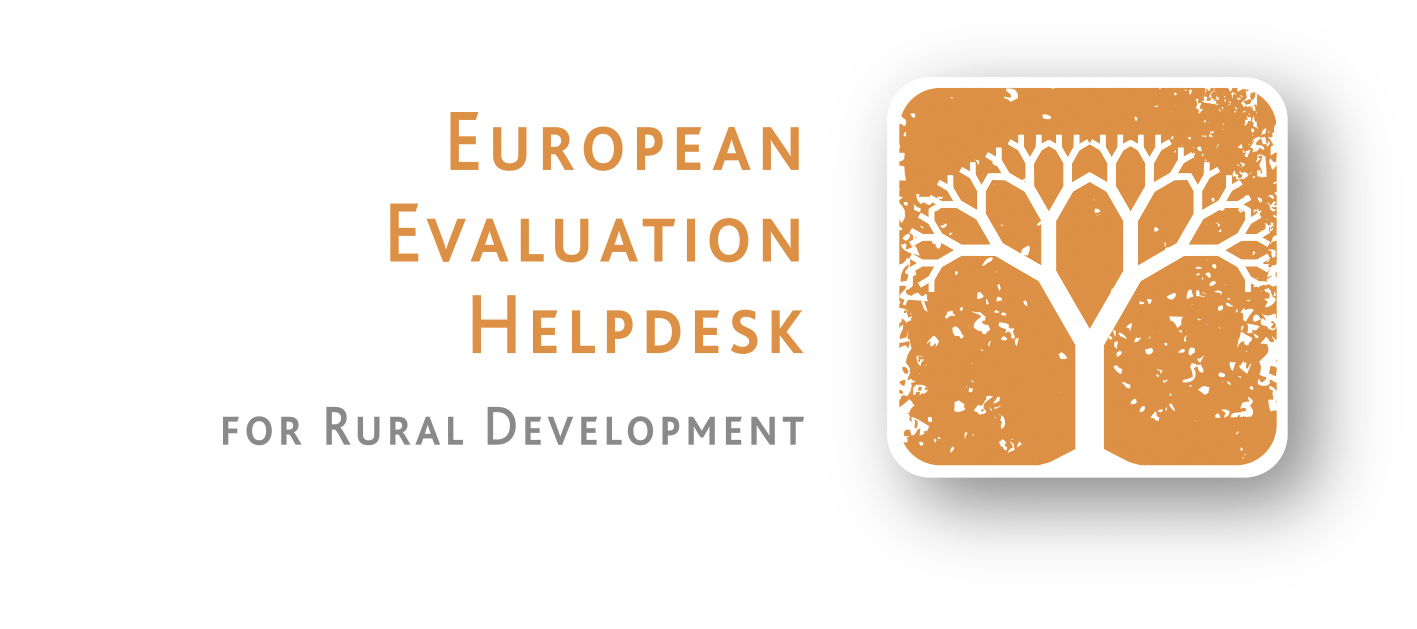 Annual Implementation Report
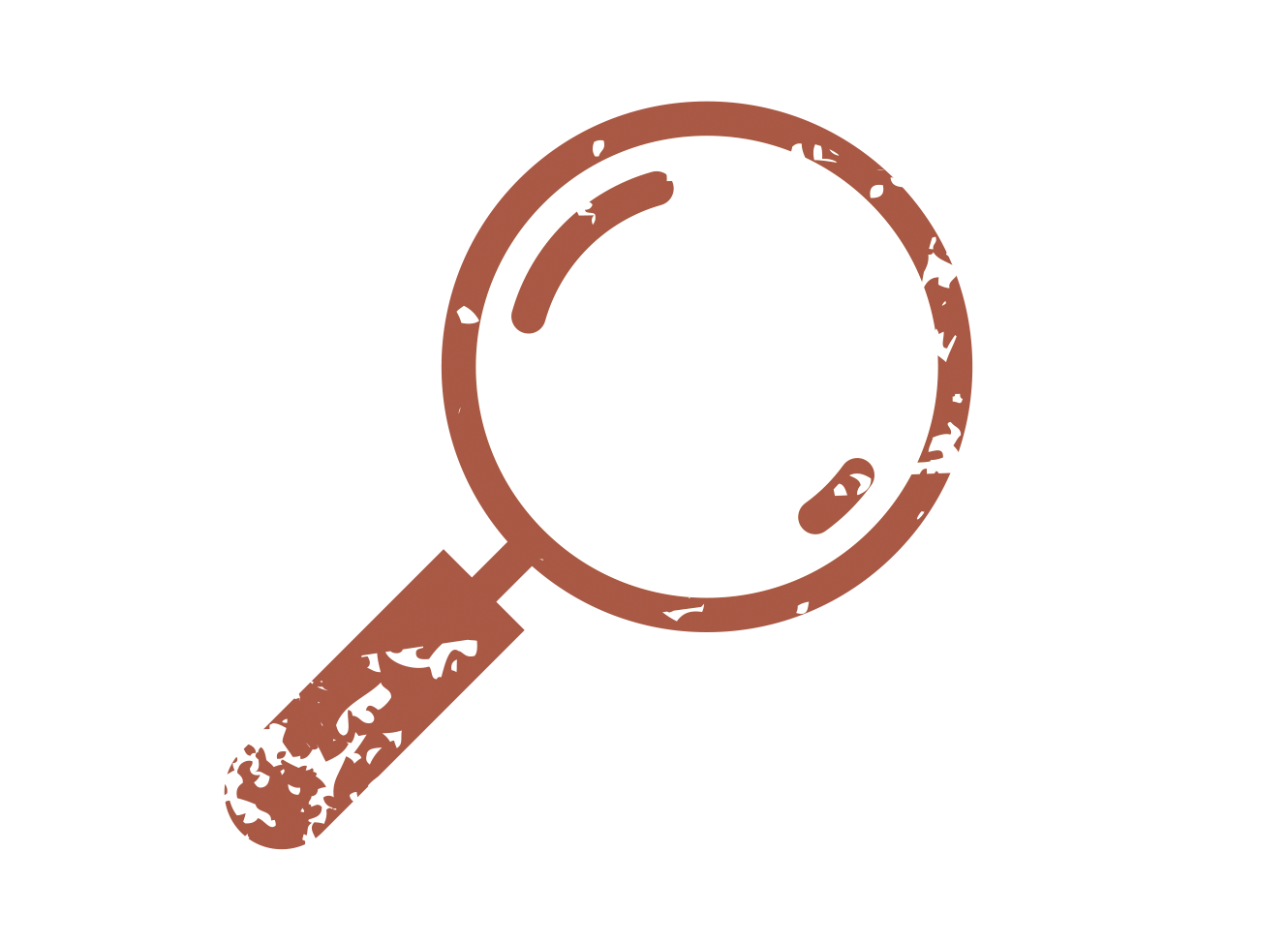 5
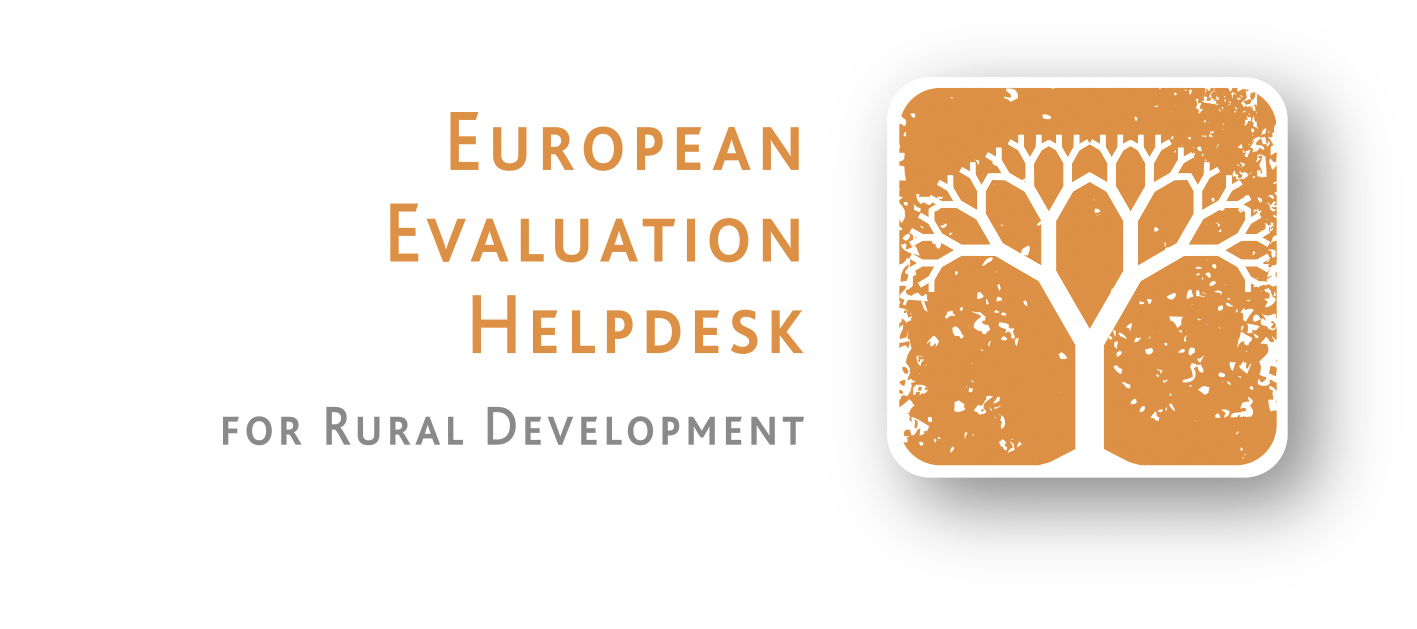 What is the content of the Annual Implementation Report (AIR)?
AIR shall set out key information on implementation of the programme and its priorities by reference to financial data, common and programme specific indicators and quantified target values (Article 50 of Regulation (EU) No 1303/2013)

AIR shall include information interalia on financial commitments and expenditures by measures  and a summary of activities undertaken in relation to the evaluation plan (Article 75 of Regulation (EU) No 1305/2013)
6
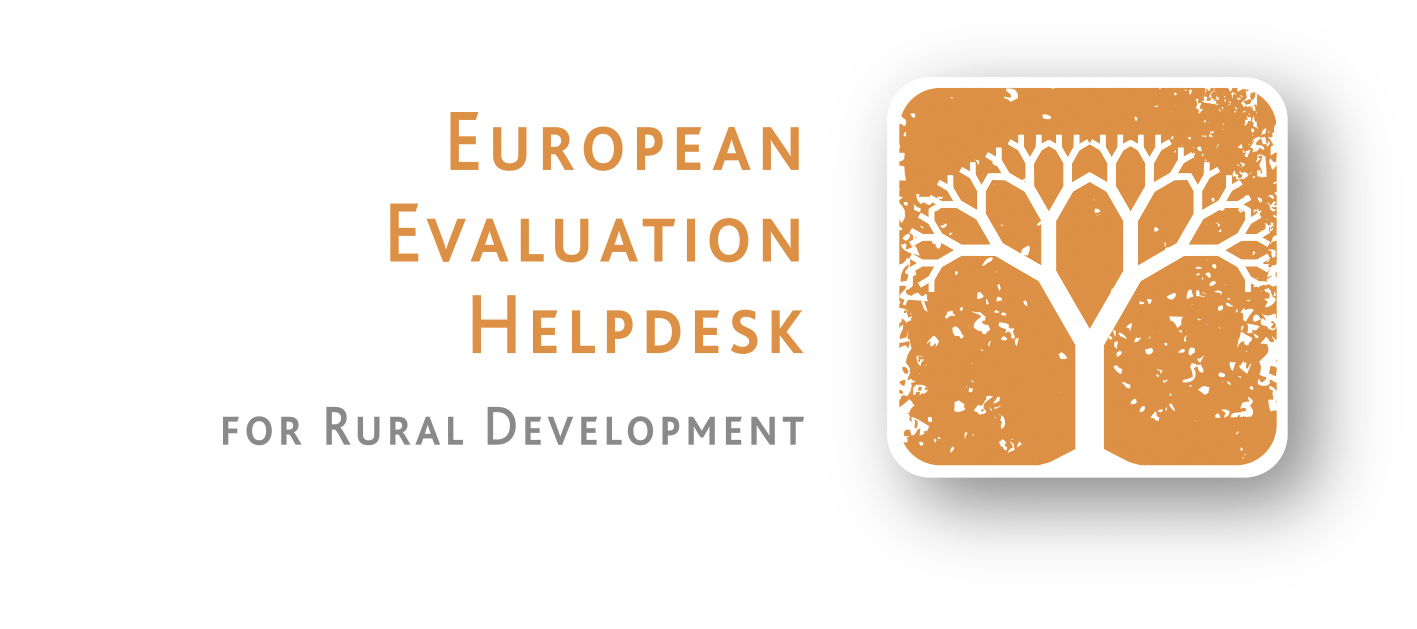 What is  the structure of the AIR?
Chapter 1 – Key information about the programme and its priorities
Chapter 2 – the progress in implementing the evaluation plan
Chapter 3 – issues which affect the performance of the programme 	and measures taken 
Chapter 4 -  steps taken to implement TA and programme publicity 
Chapter 5 -  actions taken to fill ex ante conditionality 
Chapter 6 – description of implementation of sub-programmes 
Chapter 7 -  assessment of information and progress towards achieving objectives of the programme 
Chapter 8 – implementation of actions  to take into account principles set out in Articles 6, 7 and 8 of regulation (EU) no1305/2013
Chapter 9 – progress made in ensuring the integrated approach  
Chapter 10 – report on implementation of FI
The content of the AIR (Annex VII of Regulation (EU) No 808/2014)
7
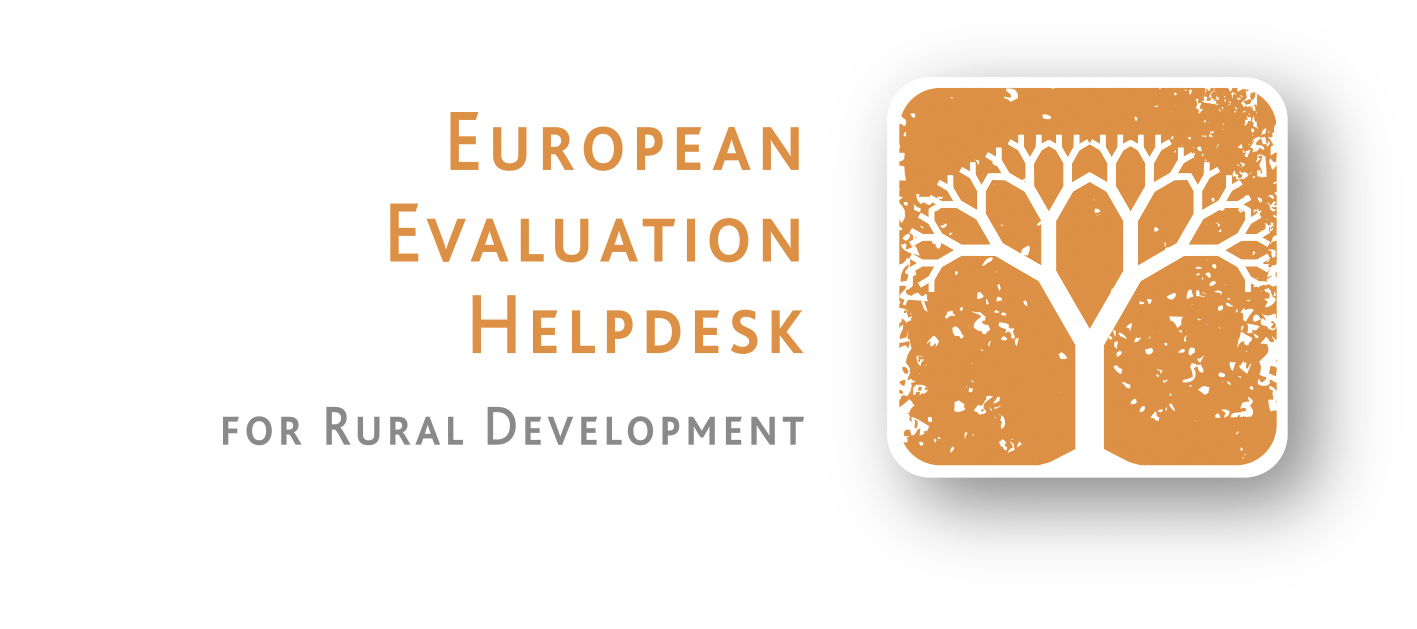 Guidance provided
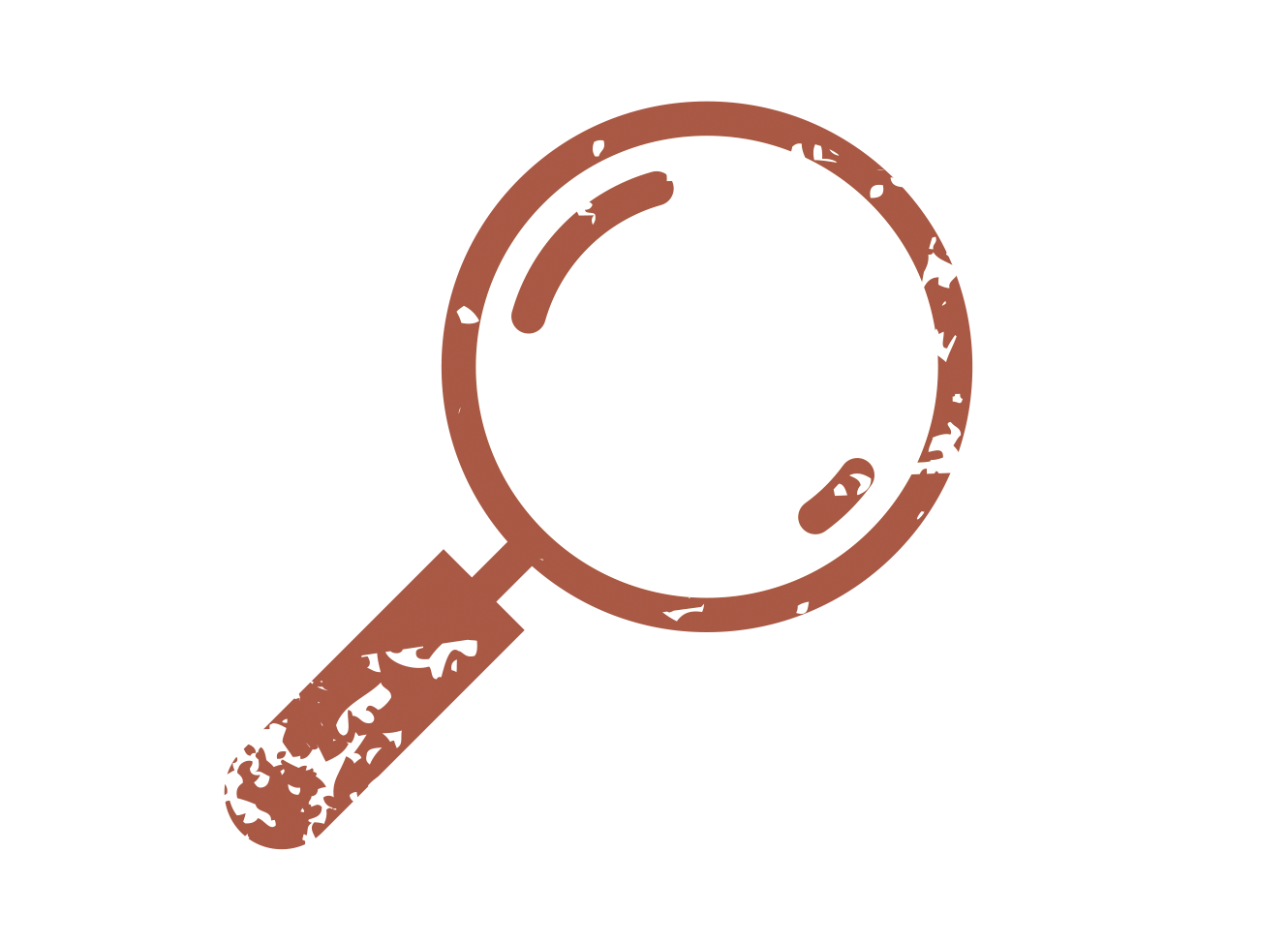 8
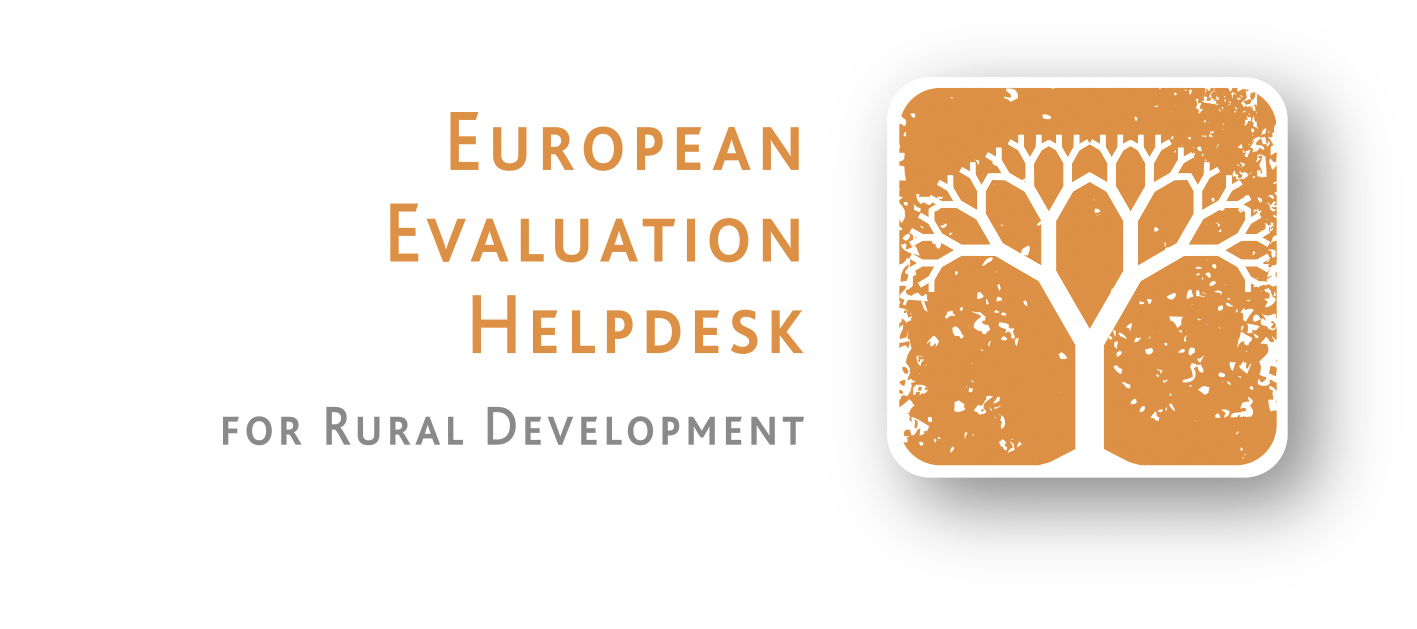 What is the task and which guidance is provided?
TASK

In the AIR submitted in 2017, provide the information resulting from evaluation:

Quantification of programme achievements, in particular through the assessment of complementary result indicators and answering  relevant evaluation questions
CMES and Existing guidance
Programming and target setting 
Evaluation plan 
Indicator fiches:
Target indicator fiches for Pillar II
Complementary result indicator fiches for Pillar II
WD: Common evaluation questions for RDPs 2014-2020
Monitoring and operations database for Pillar II
+ Guidelines

Assessment of RDP Results: how to report on evaluation in 2017
9
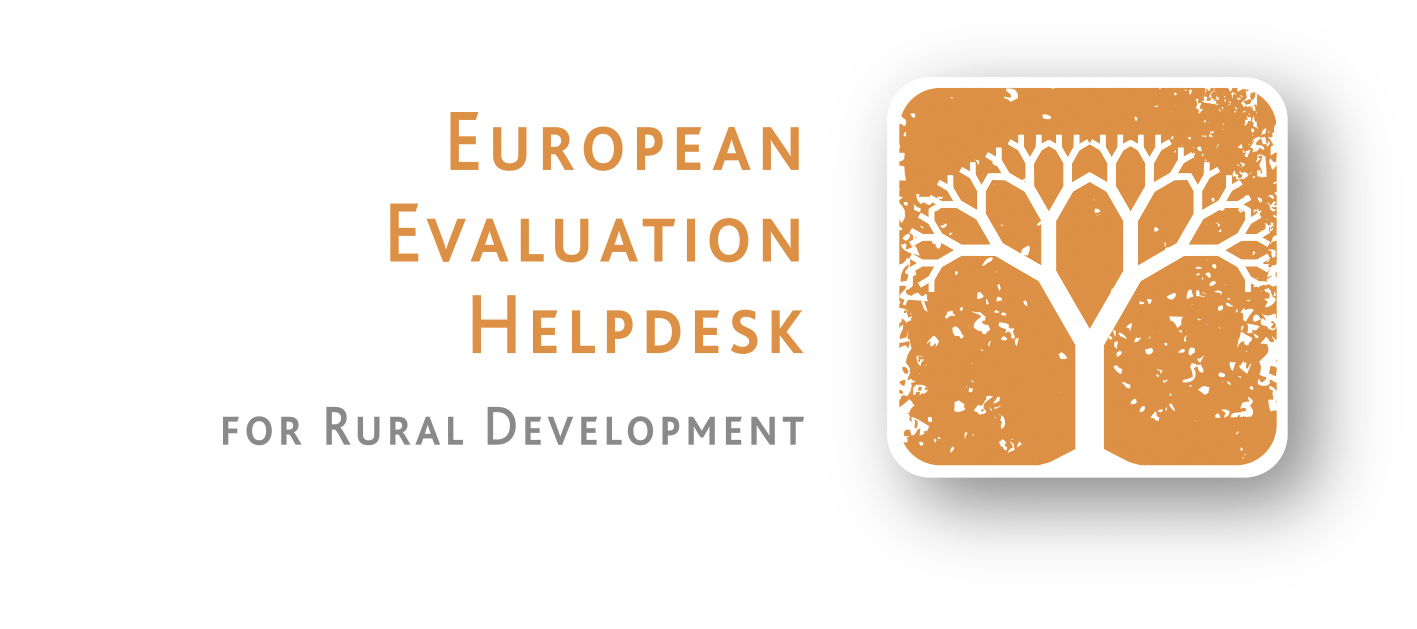 Guidelines  “Assessment of RDP results”
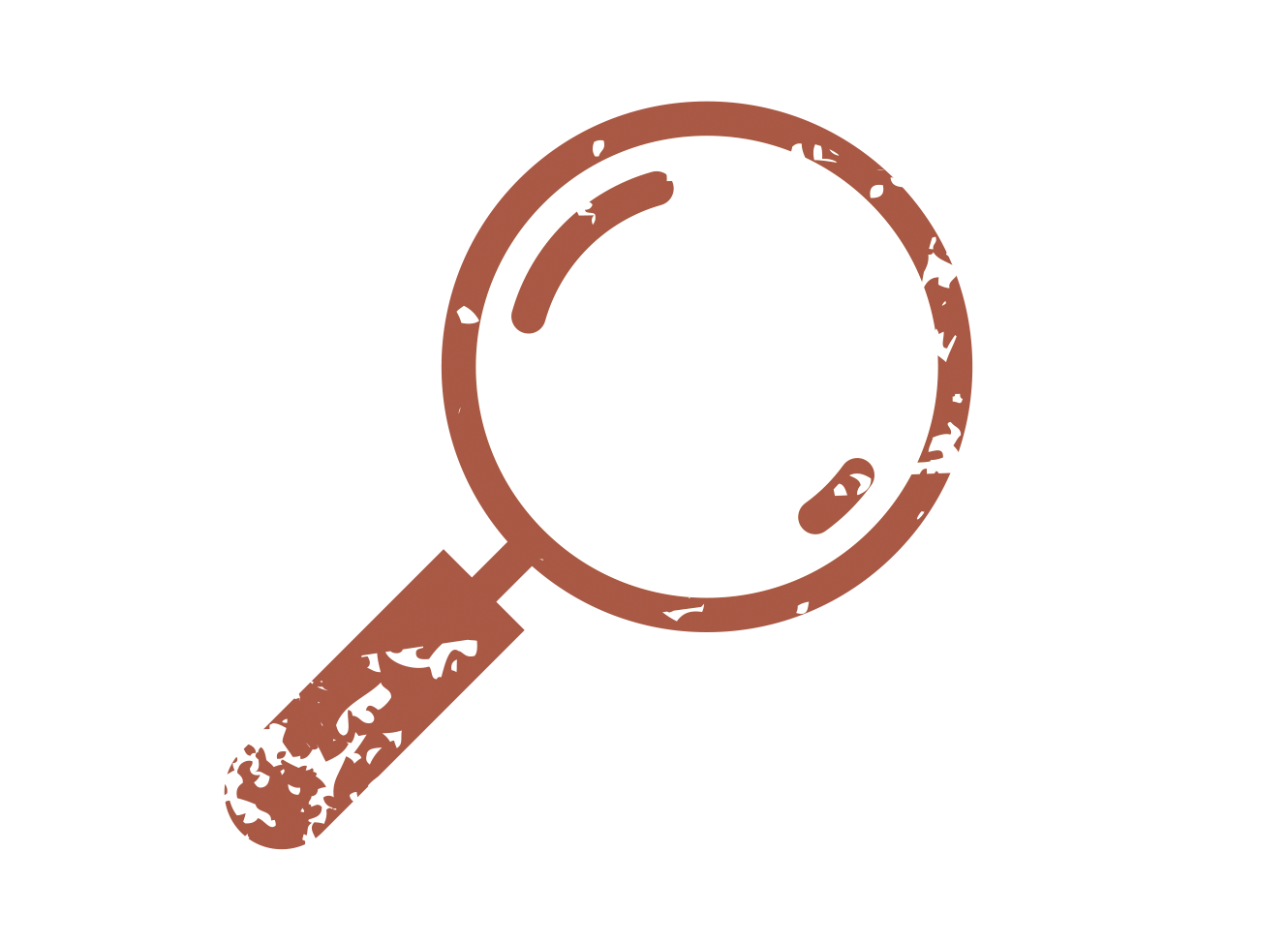 10
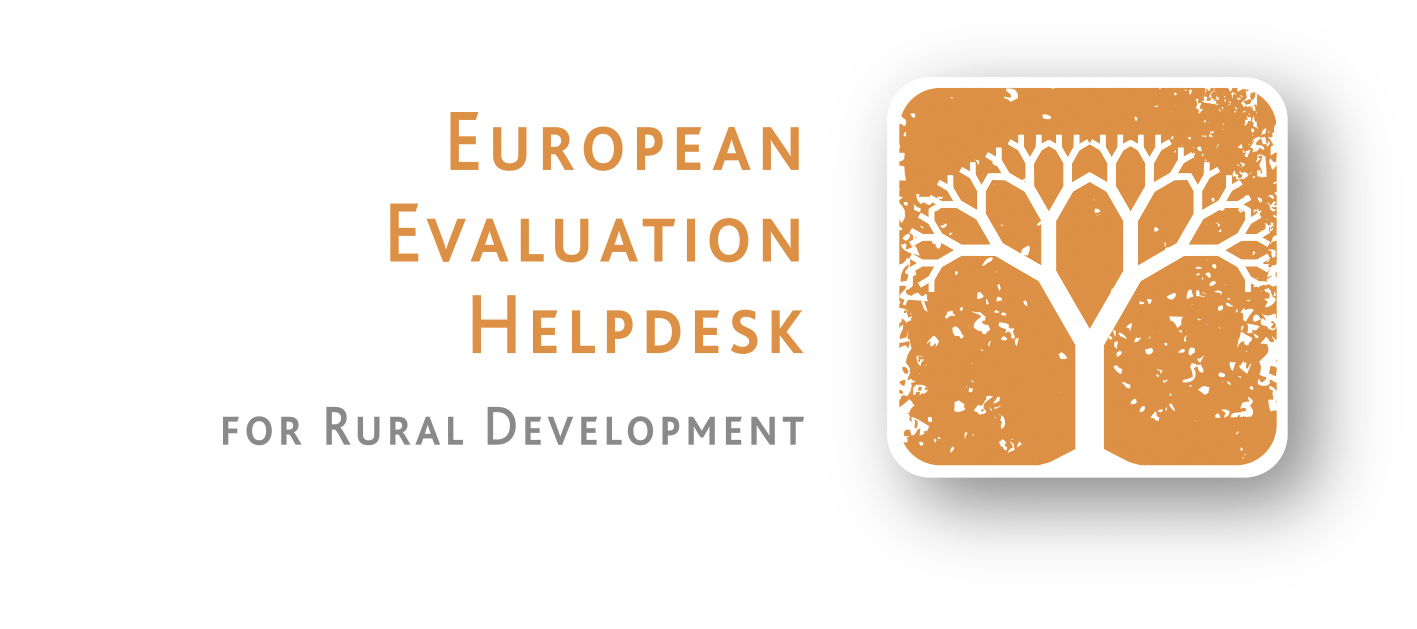 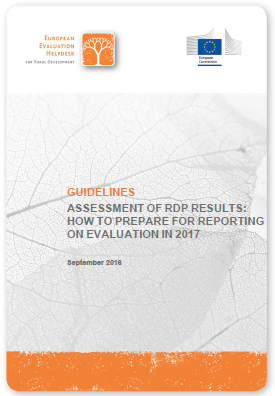 How do the guidelines  “Assessment of RDP results” help to conduct the evaluation and report on it?Download Here!
11
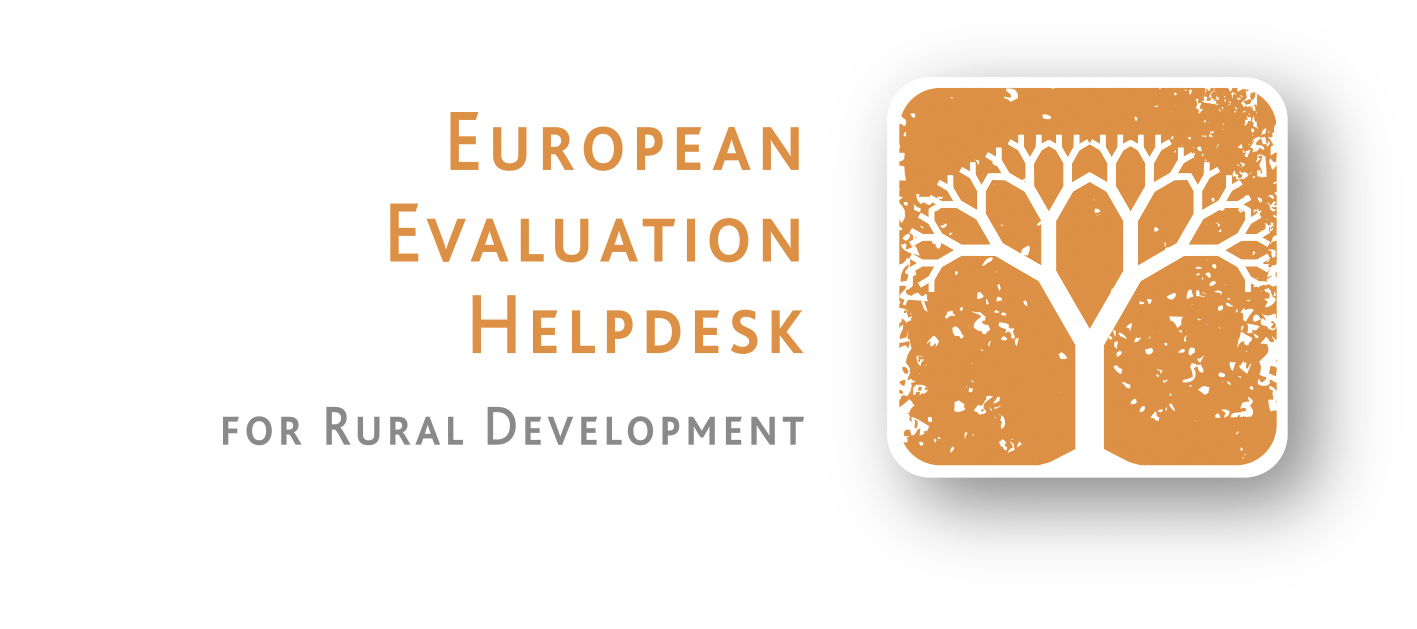 Outline of the guidelines
Part I(mainly for MA)
Introduction
(for everyone)
Part II(mainly for 
 evaluators)
Part III  
Annexes
Explains  
 Common reporting requirements, reporting on RDP specific elements

Discuss 
What is important to prepare evaluation, how to ensure its quality  and how to disseminate and communicate evaluation results
Introduces 
The evaluation of RDP achievements in 2017
Provides 
Example of SFC template

Practical tools 
for  preparing, implementation and reporting the evaluation in 2017

Examples of qualitative assessment of secondary contributions
Explains 
Linking RDP intervention logic to RD policy and evaluation elements (structuring)

Discusses 
 Data collection (observing)
evaluation methods (analysing, 
Conclusion and recommendations (judging)
12
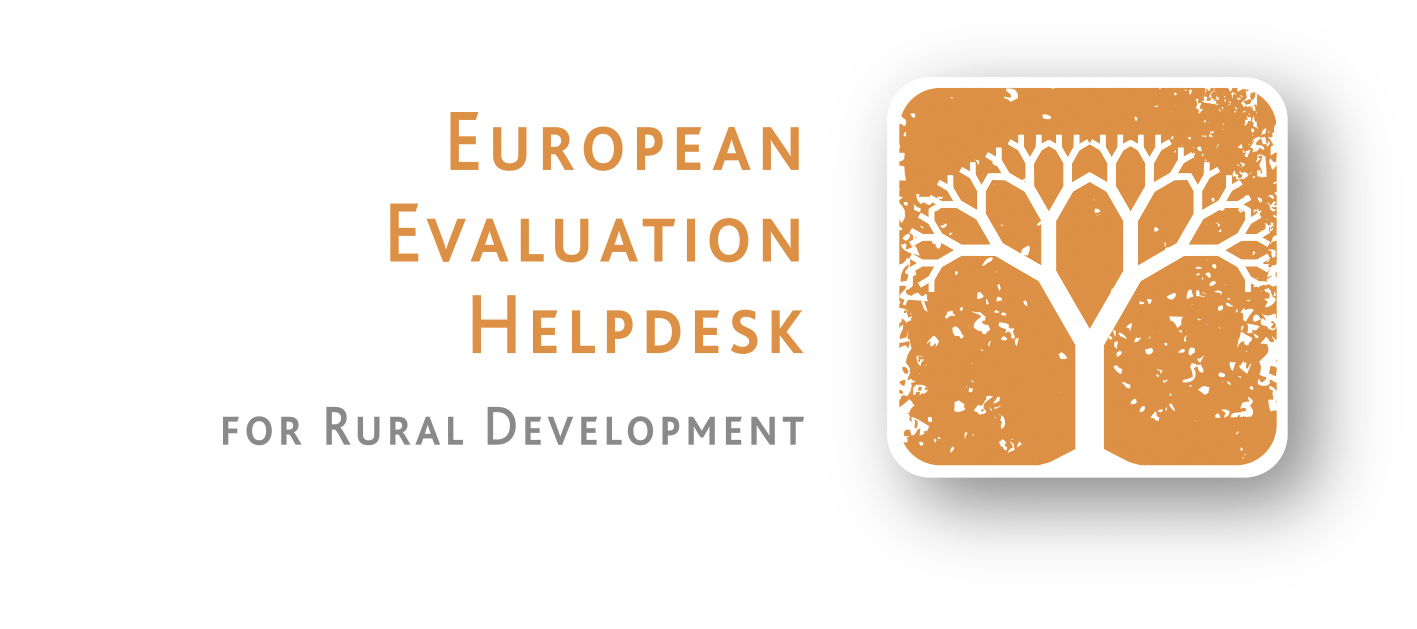 PART I – focusing, managing and reporting on evaluation in 2017
What is reported in the AIR 2017 and which information will the SFC template of the AIR 2017 for point 7 ask for?
What are the links between information on evaluation in AIR 2017 and other reporting requirements?
How to ensure the quality of reporting on evaluation in the SFC template?
How to disseminate, communicate and follow up on evaluation findings?
13
13
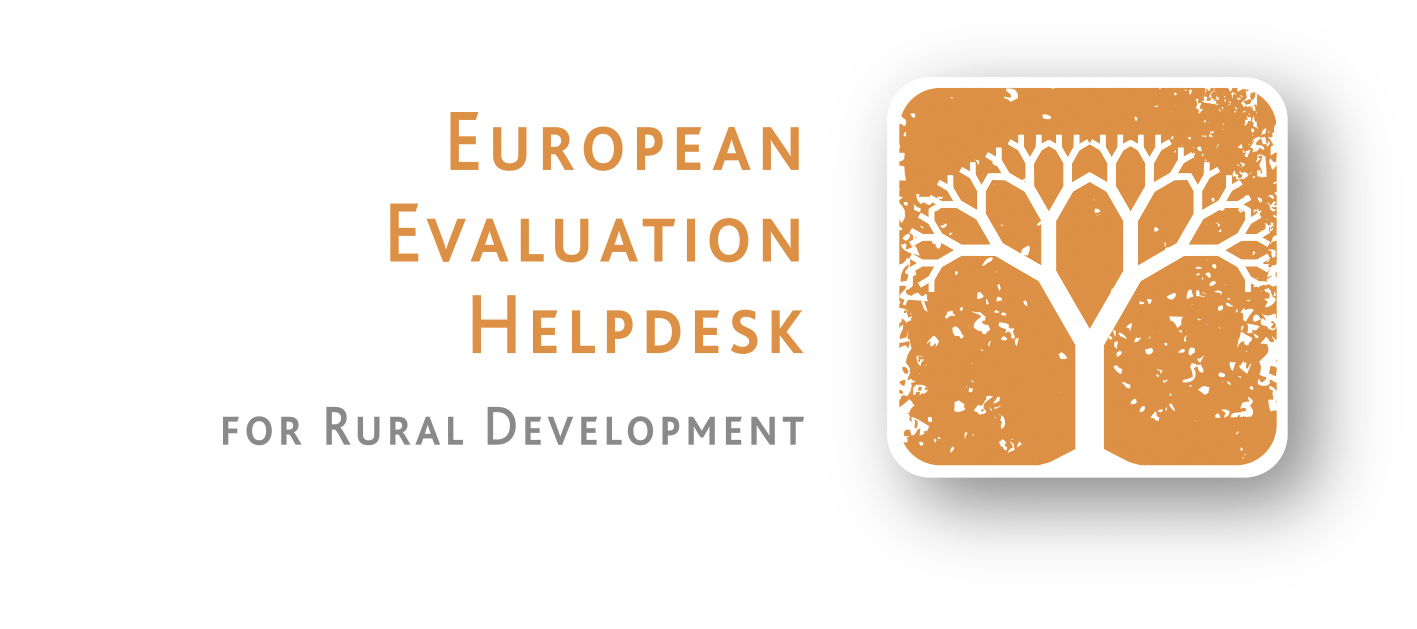 What needs to be reported on evaluation in 2017?
Quantification of RDP achievements with result indicators, taking into consideration the primary and secondary contributions of operations to focus areas

Validation of values of target indicators which have been set up at the time of programme design 

Answers to common evaluation questions (no. 1 – 21) and programme specific evaluation questions, and  

Conclusions and recommendations for improvement of programme design and implementation
14
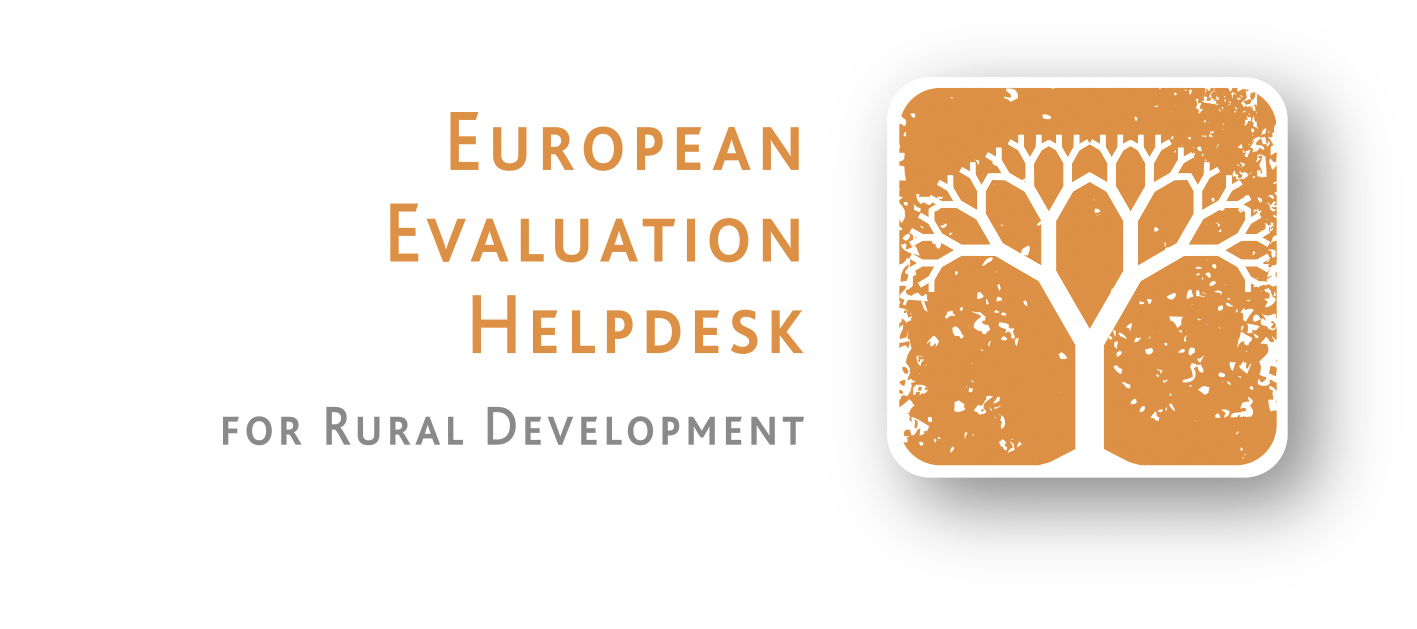 What are the specific issues addressed in PART I? - 1
Use the qualitative assessment and theory of change (CH 1.3)
What to report in case of low or no up take of the RDP in 2017?
Use the entire population of beneficiaries in calculation,
Use the entire population of beneficiaries in calculation
How to report on RDP achievements in case of small programmes?
Build up the M&E system at early stage of programme implementation.This serves also for reporting in 2019 and ex post evaluation (CH 5)
How to link reporting in 2017 with the overall reporting requirements on RD in 2014-2020?
15
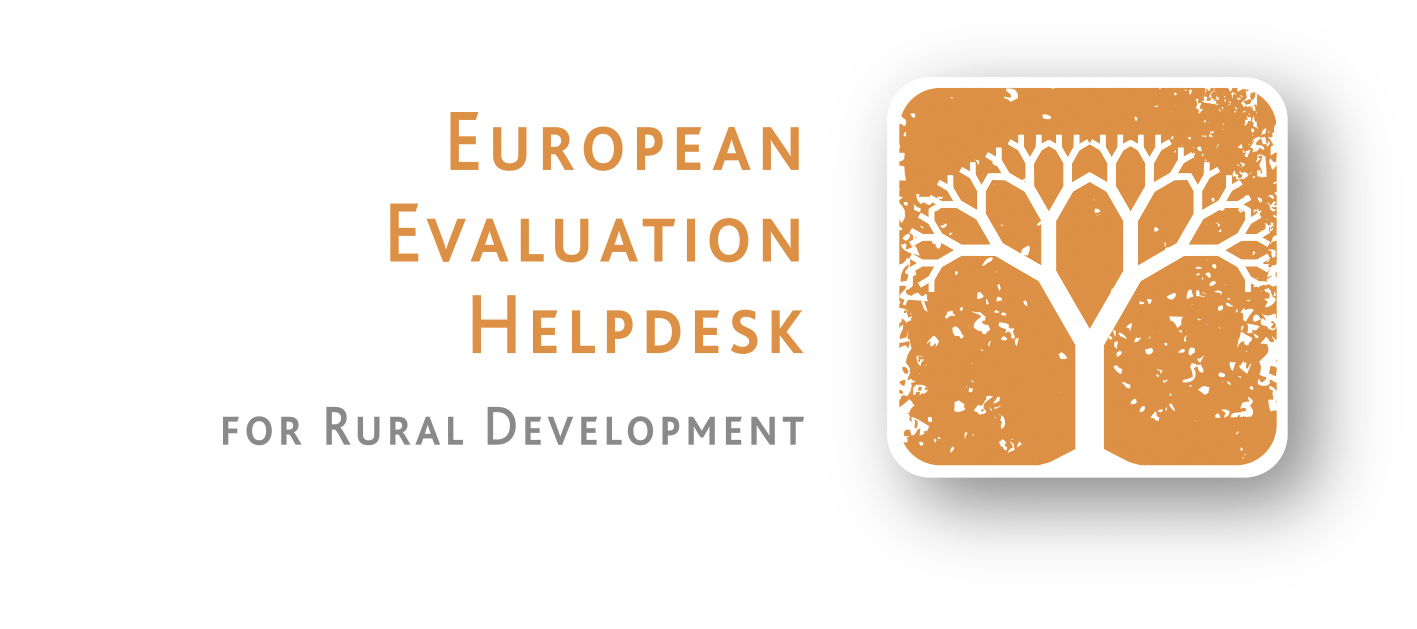 What are the specific issues addressed in PART I? - 2
Complementary result indicators (CRI)
R2 – change in Agricultural output per AWU (FA 2A)
R13 – increase in efficiency of water use in agriculture in RDP supported projects (FA 5A)
R14 – increase in efficiency of energy use   in agriculture and food-processing in RDP supported projects (FA 5B)
R15 – renewable energy produced from supported projects (FA 5C)
R18 – reduced emissions of methane and nitrous oxide (FA 5D)
R19 -  reduced ammonia emissions (FA 5D)
WD: Complementary Result Indicator fiches for Pillar II, June 2014
CRI R2 compulsory for AIR 2017, for each CRI whenever possible (data on beneficiaries) (CH 7)
In which case to provide net values of indicators besides gross values?
16
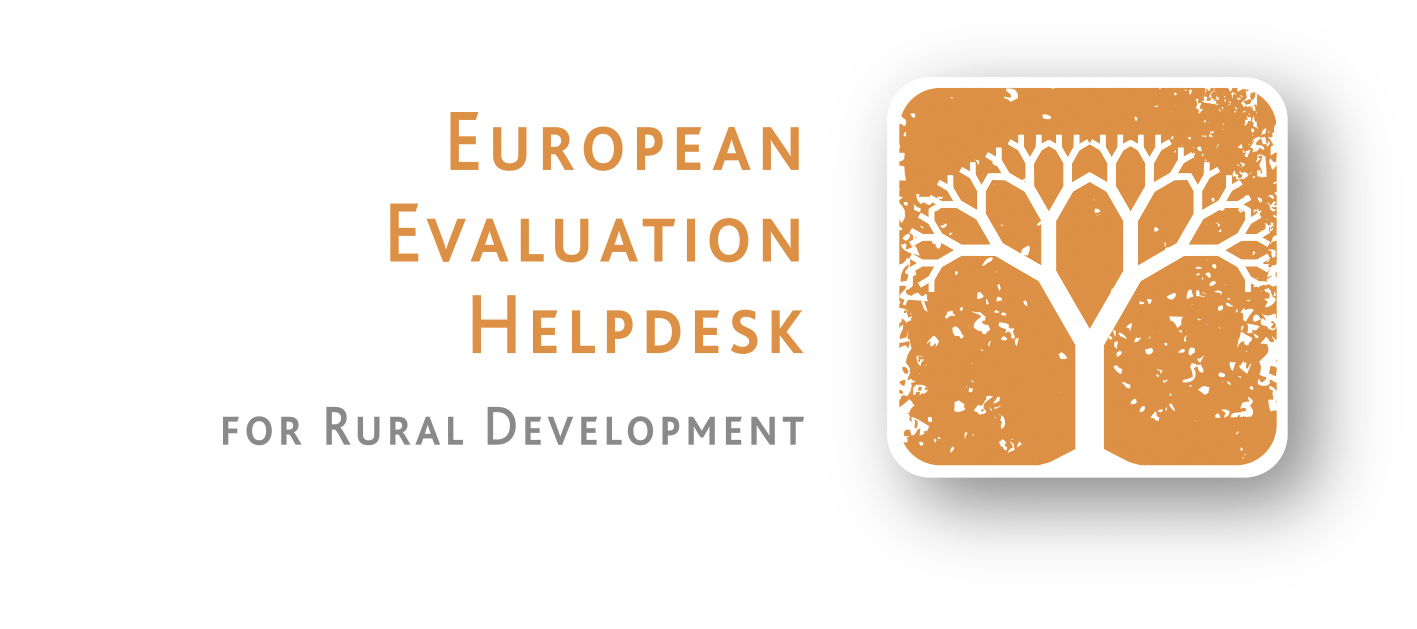 PART I: Specific issues addressed (3)
Definition of programme specific  elements to address specific issues in MS (CH 5.2.1)
SFC template point 7 – table  for reporting on programme specific evaluation questions
How to define and report on programme specific elements?
How and when to ensure the quality of evaluation?
Invest in planning and preparing the evaluation including the Terms of Reference 
Ensure ongoing quality control in line with quality criteria throughout the evaluation
How to fill the SFC template?
Example in Annex 1 of the guidelines
17
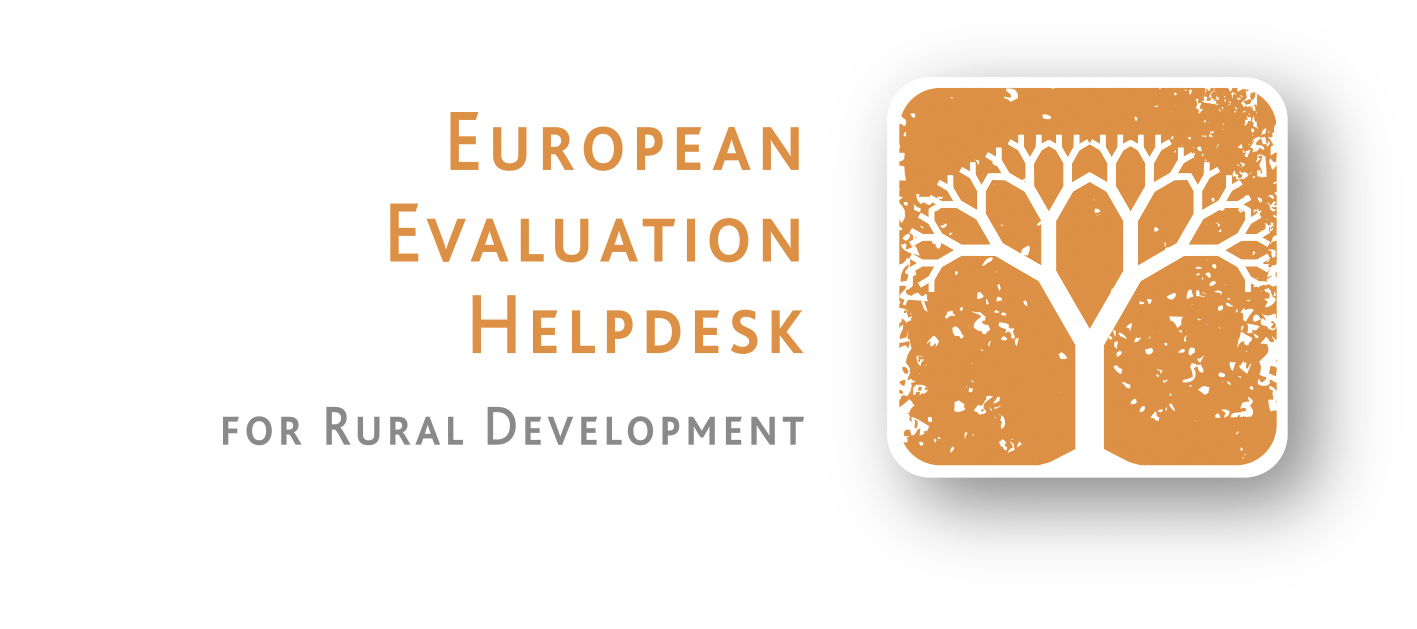 PART I - transition arrangements
How to report on transitions arrangements in the AIR 2017?
2007-2013 measures paid with 2007-2013 budget
2007 – 2013 continuing measures paid with 2014-2020 budget
2007 – 2013 discontinuing measures paid with 2014-2020 budget
are included in all sections of Chapter 7 
(no distinction 2007-2013 and 2014-2020 measures even only 1 operation is partially paid with 2014-2020 budget, it  counts for 2014-2020 target value)
are not reported at all in the AIR submitted in 2017
are outside the targets/outputs. 
They are reported in table 6 of Chapter 7 if the 2014-2020 budget is not significant. Otherwise, the RDP authorities should develop additional indicator and report it also in table 4 of Chapter 7
18
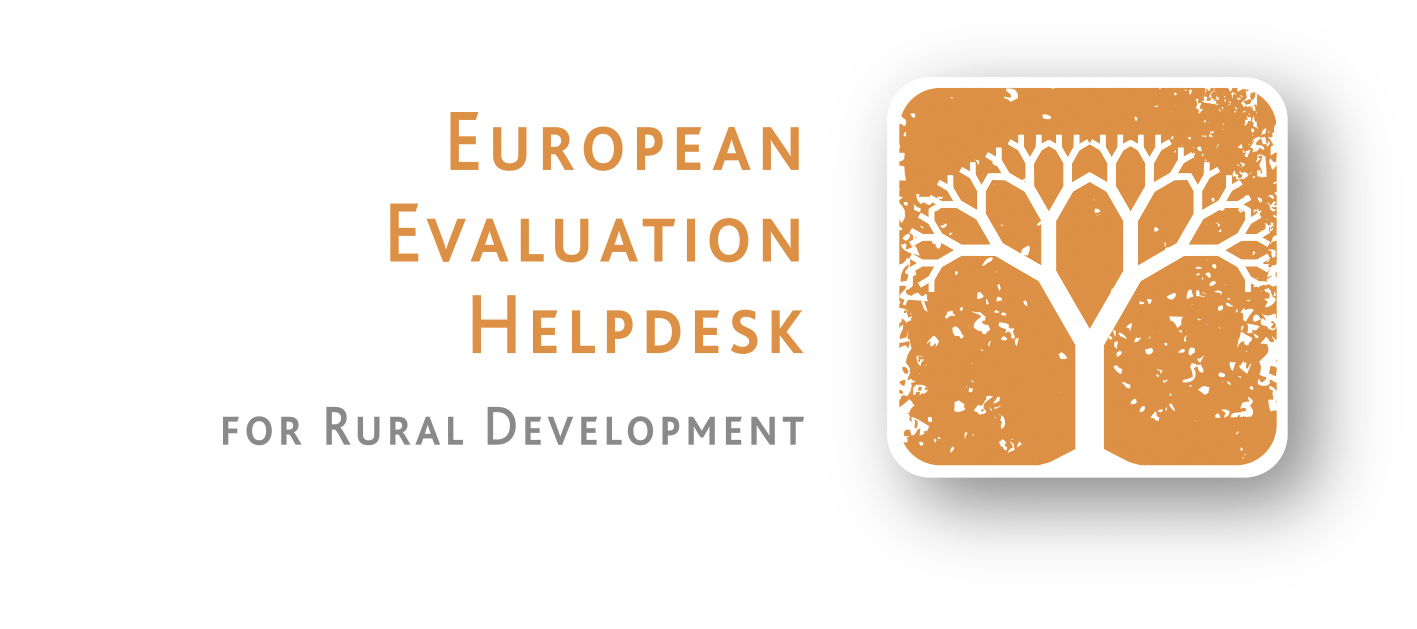 PART II –  the system to assess RDP achievements
19
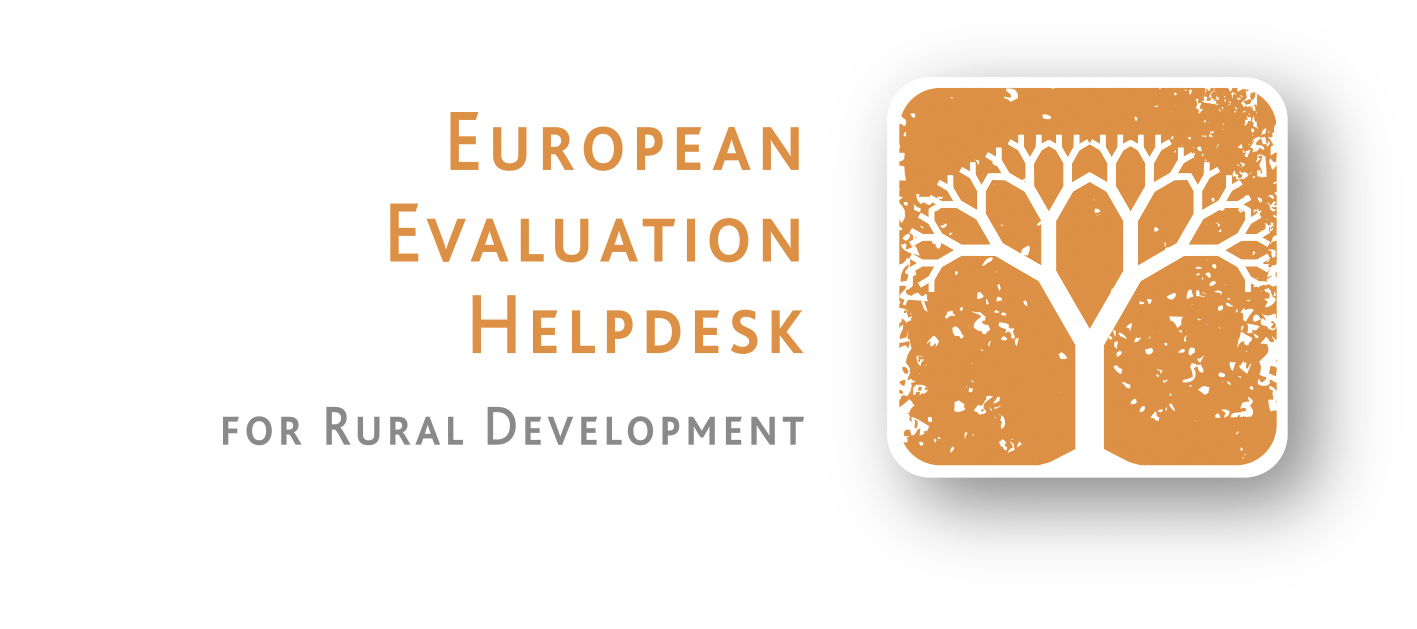 PART II – setting up the system to answer the evaluation questions and assessing the RDP achievements
Preparing
Conducting
Re-visit the RDP intervention logic
Observing
Link intervention  logic to evaluation elements
Analysing
Structuring
Set up a consistent evaluation approach
Judging
Establish the evidence for evaluation
20
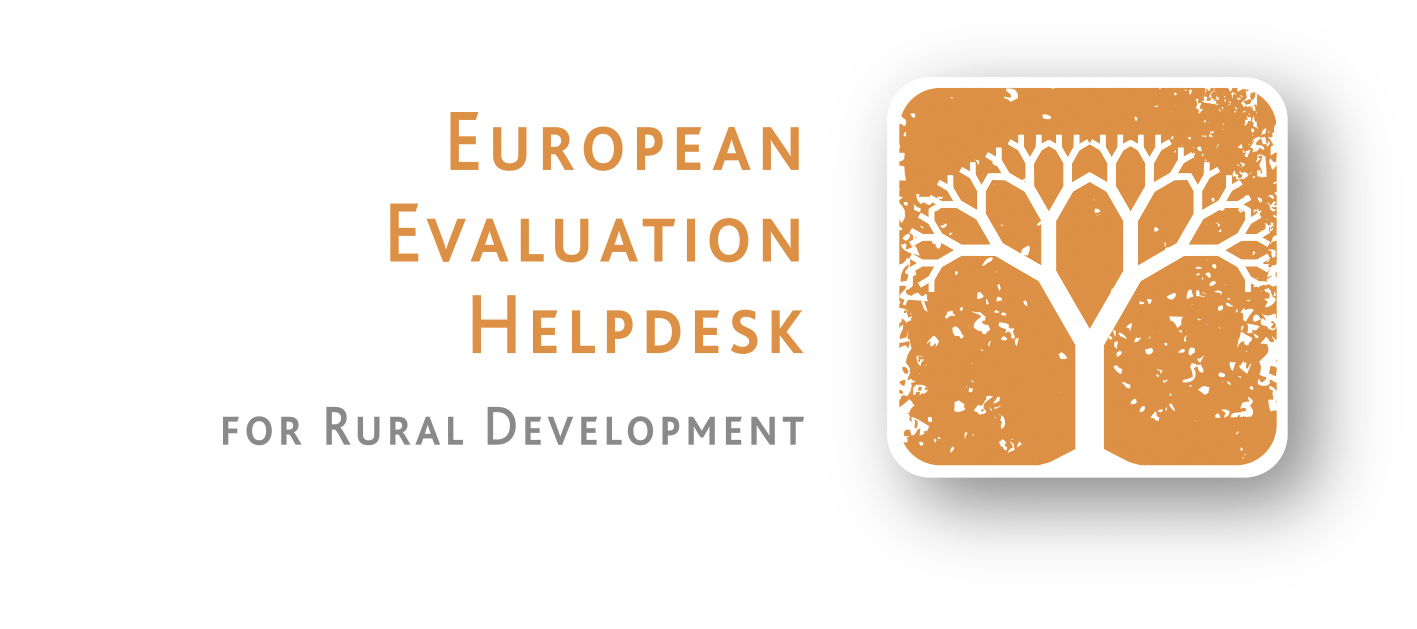 PART III – Annexes
21
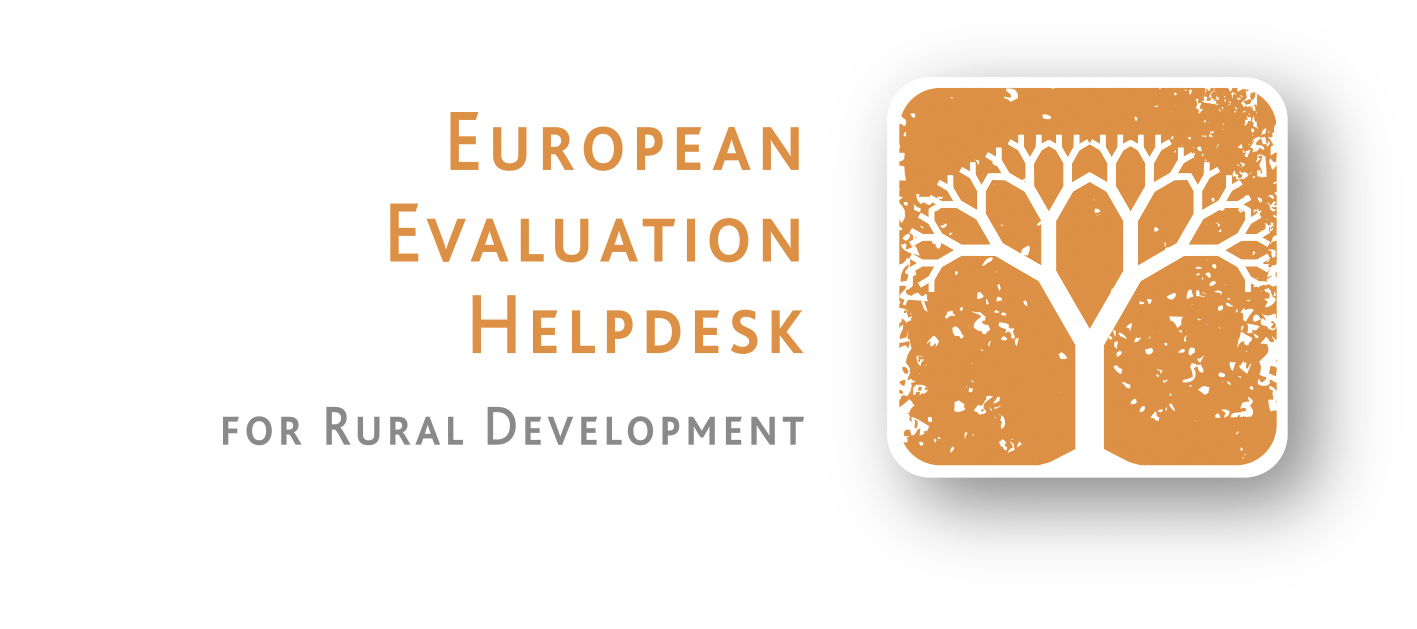 PART III, Annex 11: Fiches for answering the CEQ 1 - 21
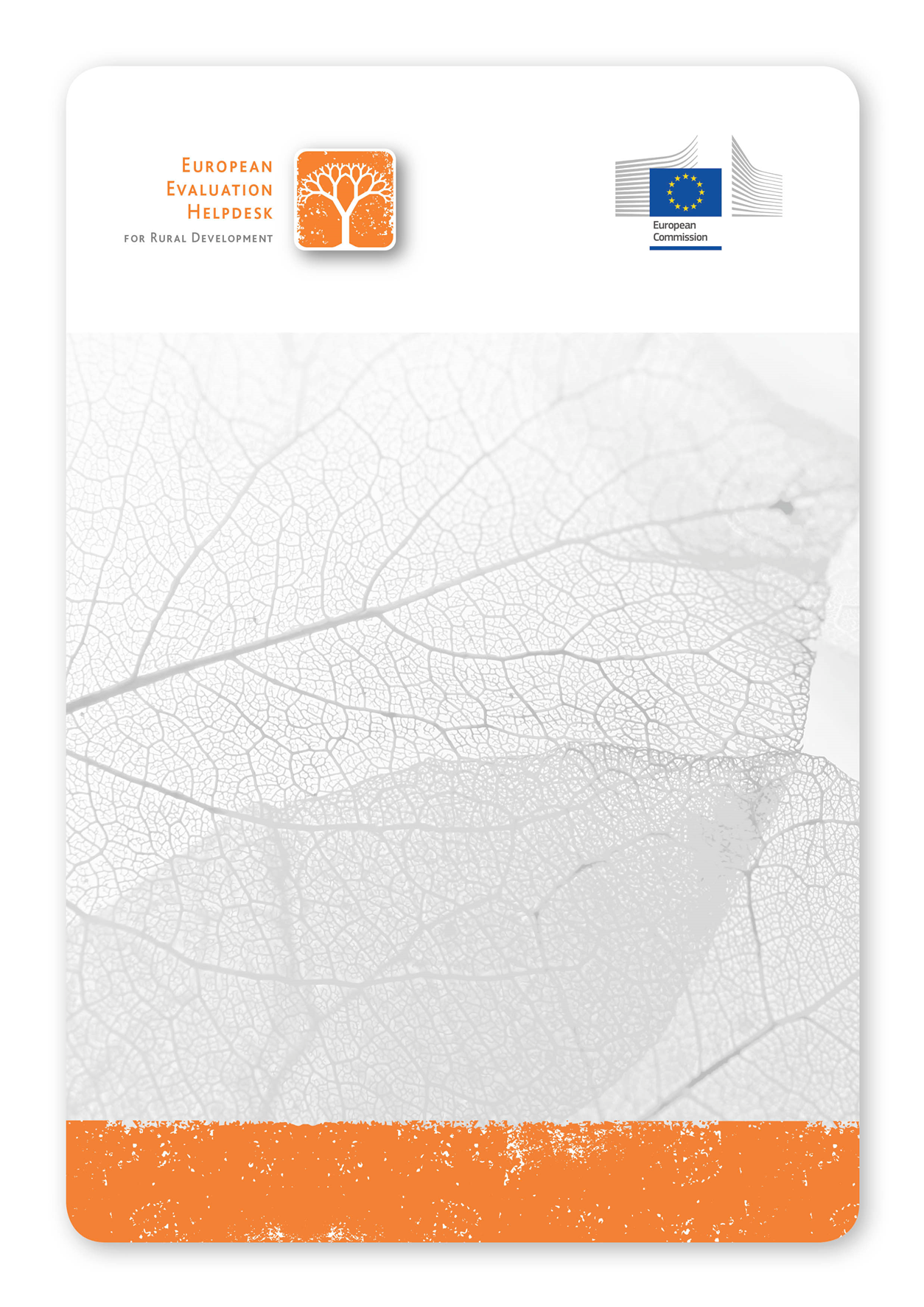 Each fiche contains:
Intervention logic of the FA: primary and secondary contributions 
Evaluation elements linked to the EQ: 
Data needs and sources, 
Methods used to calculate indicator values 
Challenges and proposed solutions
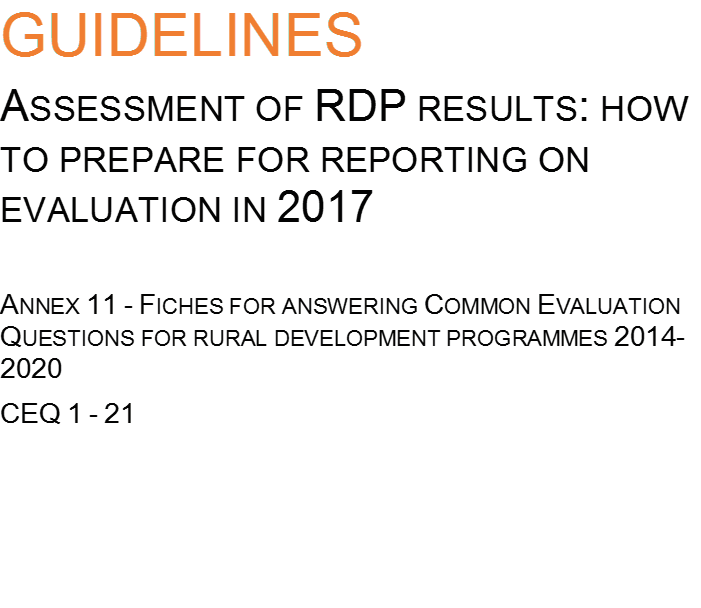 Download Here!
22
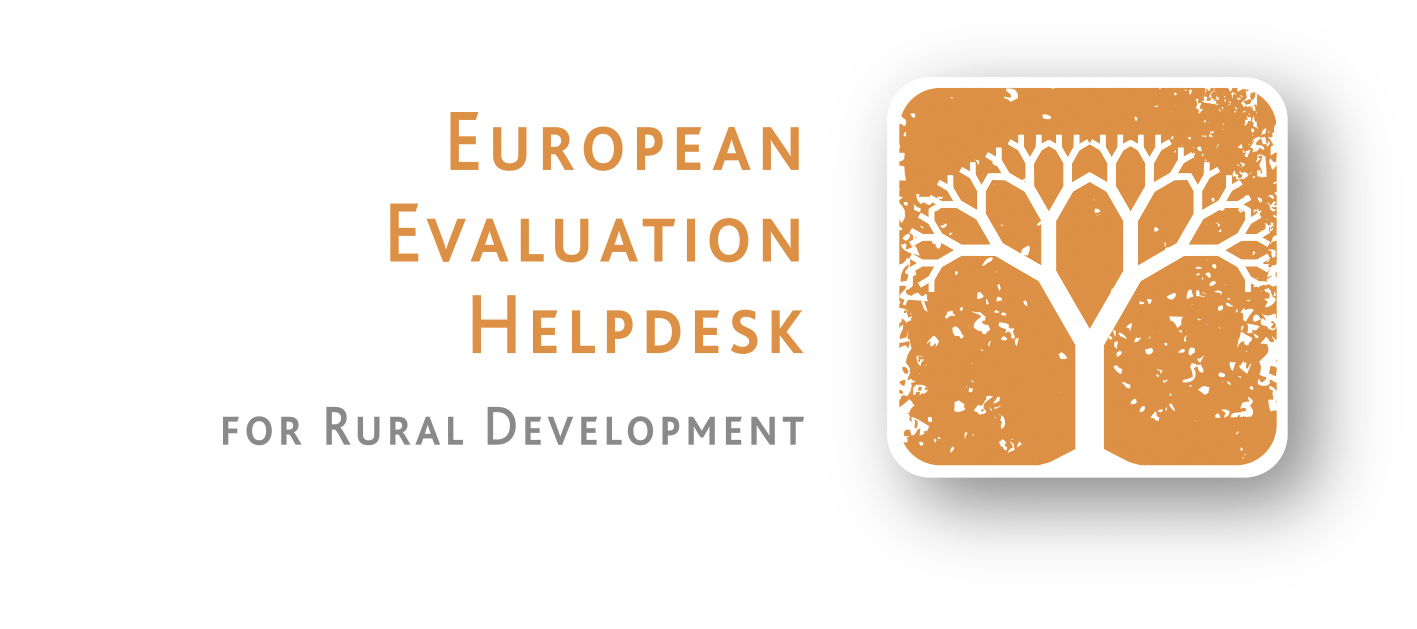 Content of the fiche - example
23
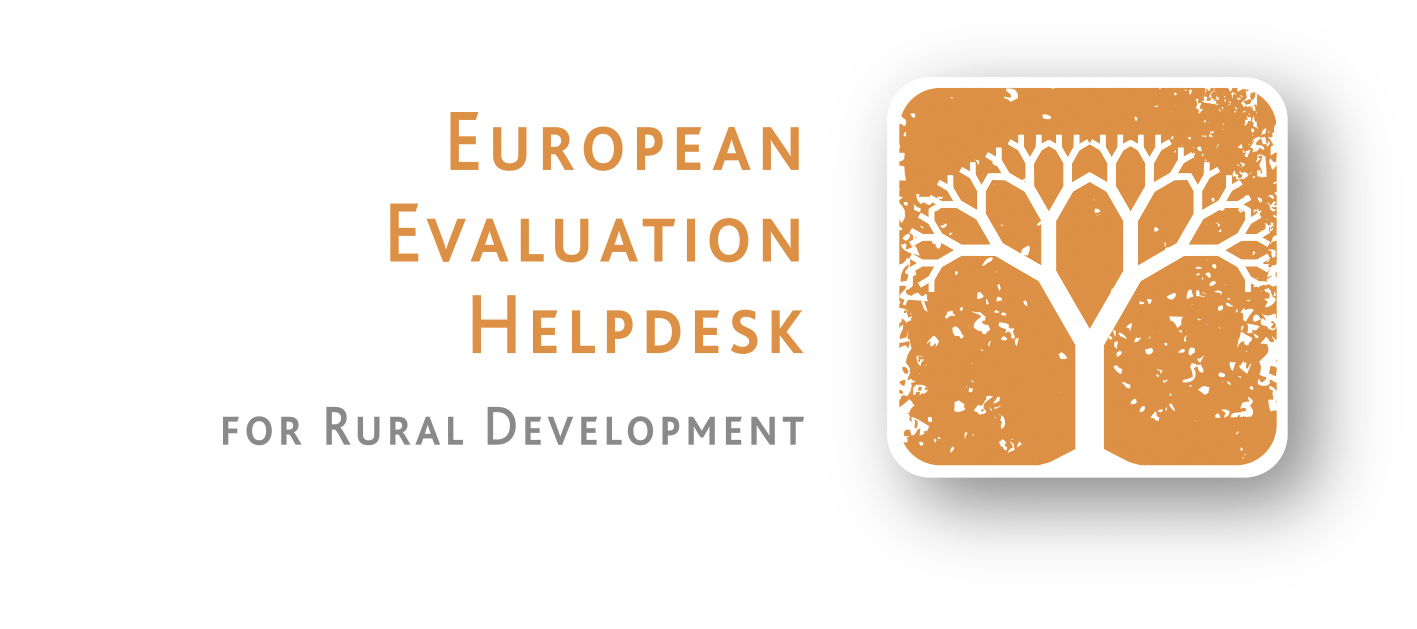 How should the evaluation results be conducted and reported in 2017?
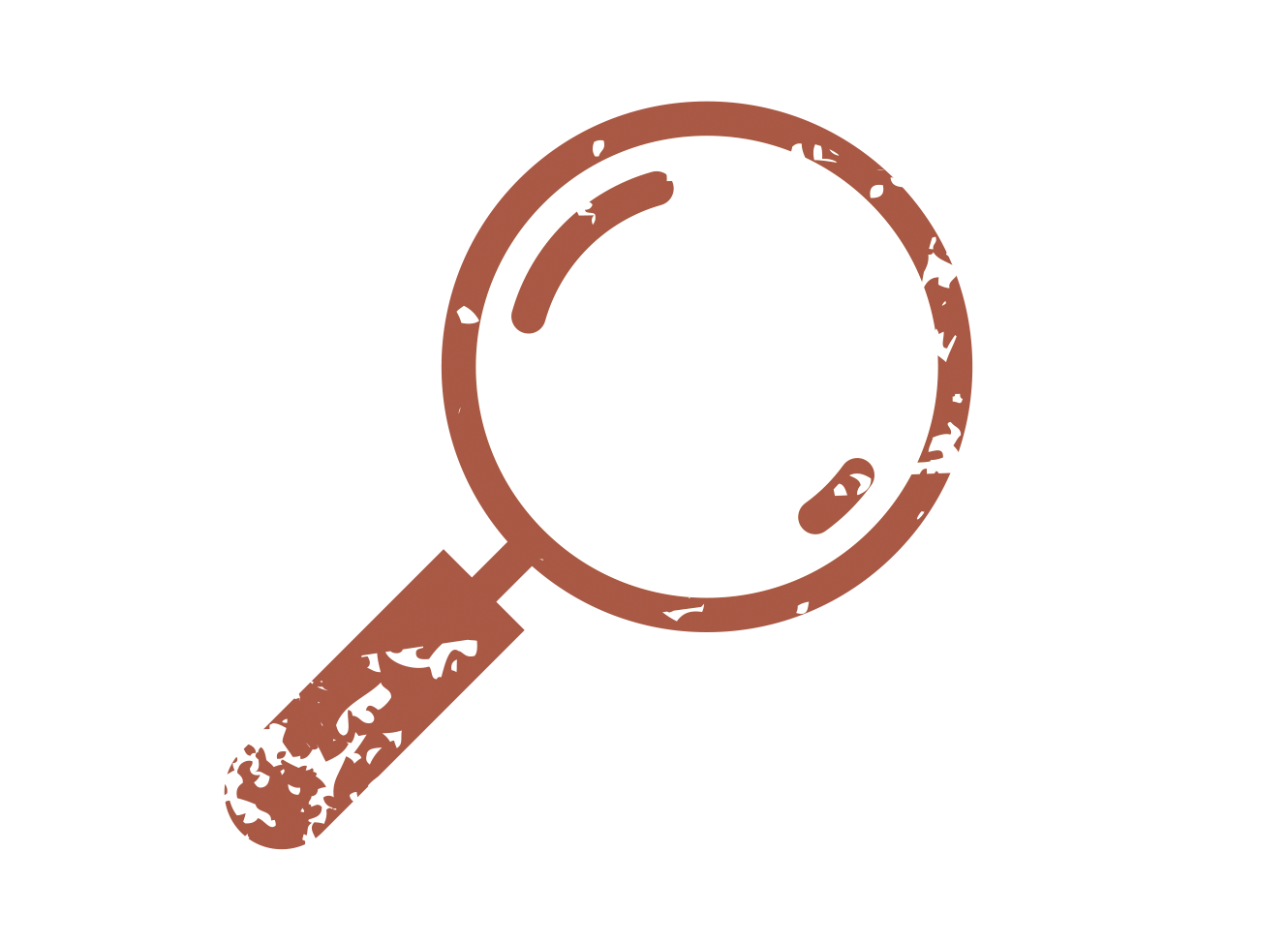 24
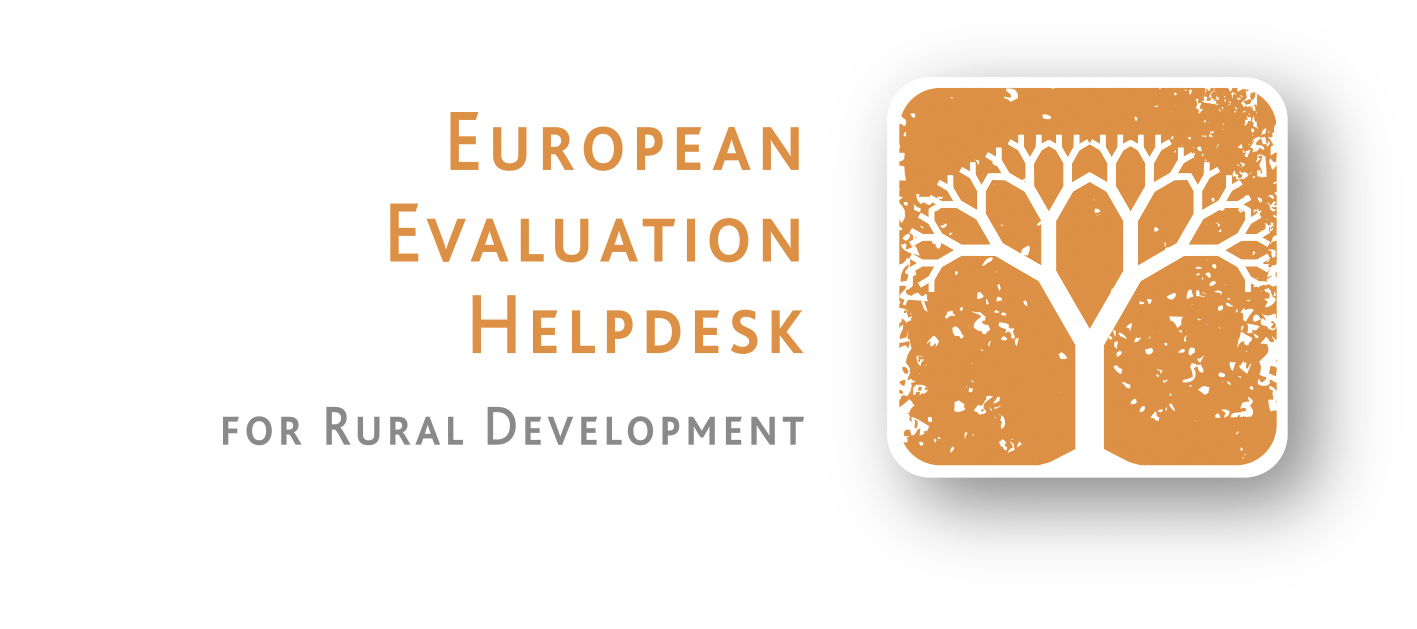 PART II: Setting up the system toanswer EQs and assess RDP achievements
Preparing
Conducting
Re-visit the RDP intervention logic
Observing
Link intervention  logic to evaluation elements
Analysing
Structuring
Set up a consistent evaluation approach
Judging
Establish the evidence for evaluation
25
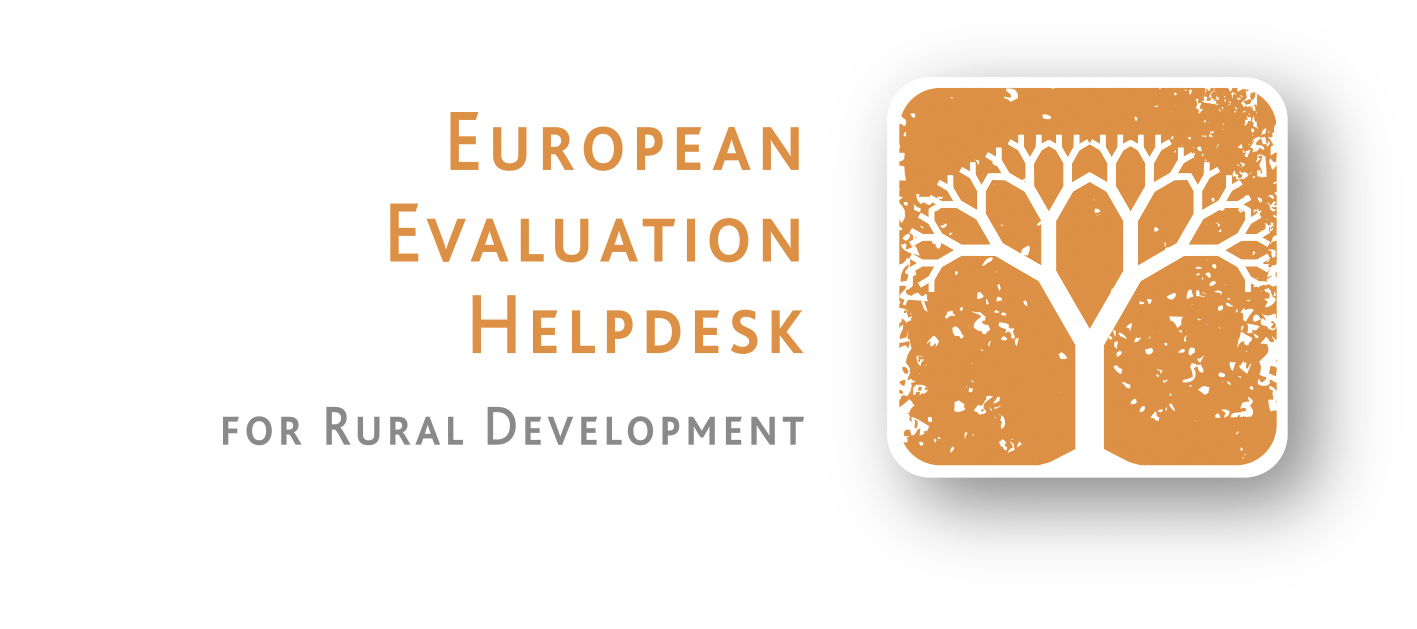 Major issues in preparing evaluation
Identification of primary and secondary contributions of operations to FA  and synergies
Preparing
Re-visit the RDP intervention logic
Use of CMES elements
Link intervention  logic to evaluation elements
Define the additional and programme specific elements
Checking consistency between intervention logic and evaluation elements
Taking into account the specifities  of LEADER, NRN and TA
8
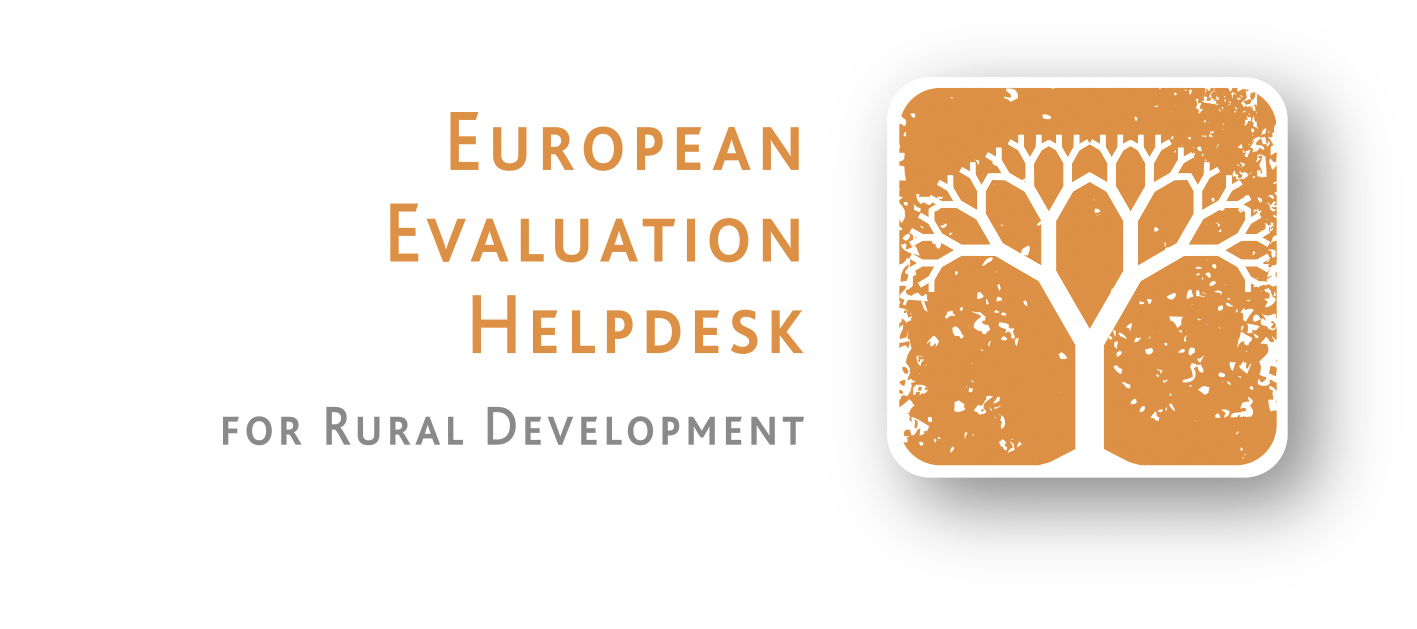 Major issues in structuring the evaluation
Choosing adequate evaluation approaches and their adequateness for RDP assessment
Taking into account the specificities of LEADER, NRN and TA
Evaluation approaches in case of low/no up take and for small RDPs
Approaches to assessment of  secondary contributions
Data needs for assessment of results
Structuring
Set up the consistent evaluation approach
Approaches to address the data gaps
Establish the evidence for evaluation
Operations database including  data for evaluation
27
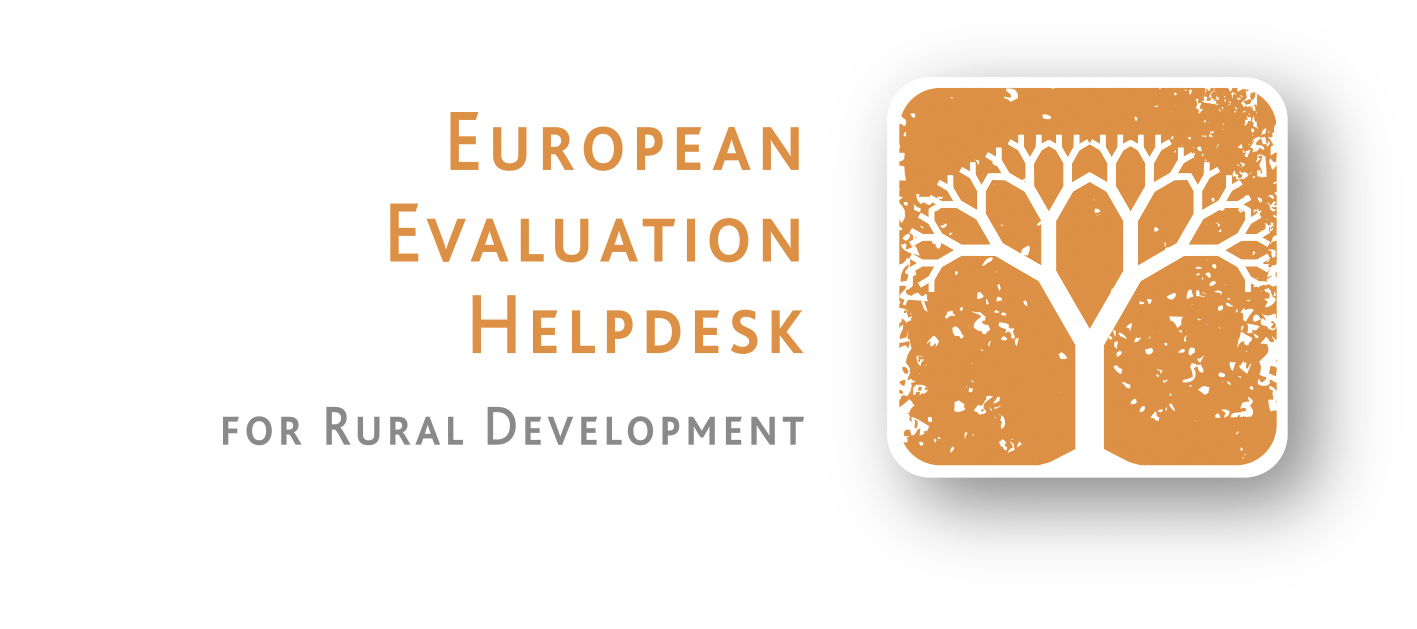 Major issues in conducting the evaluation
Quantitative and qualitative data
Conducting
Observing
Assessment of RDP results taking in consideration primary and secondary contributions
Net assessment of RDP results, when possible
Analysing
Answering CEQ 1 – 21 and programme specific EQ
Judging
Drafting evidence based conclusions and recommendations
10
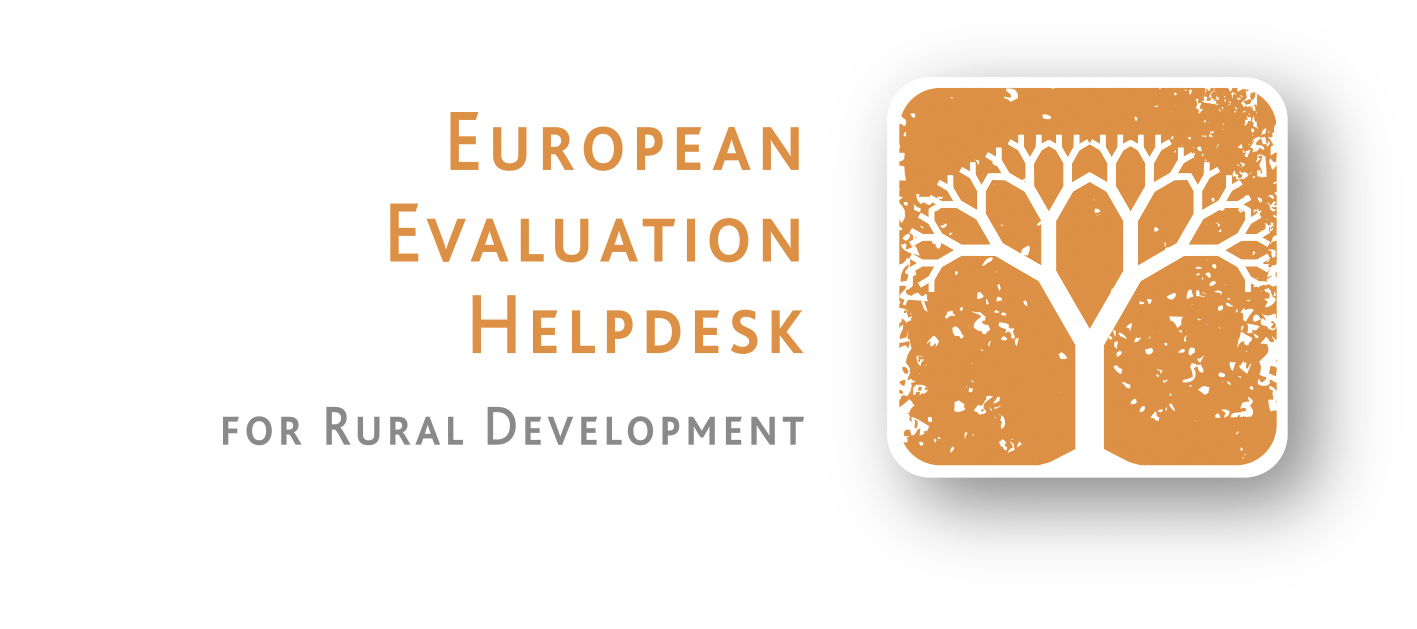 Who are the recipients of the information on evaluation and in which format?
29
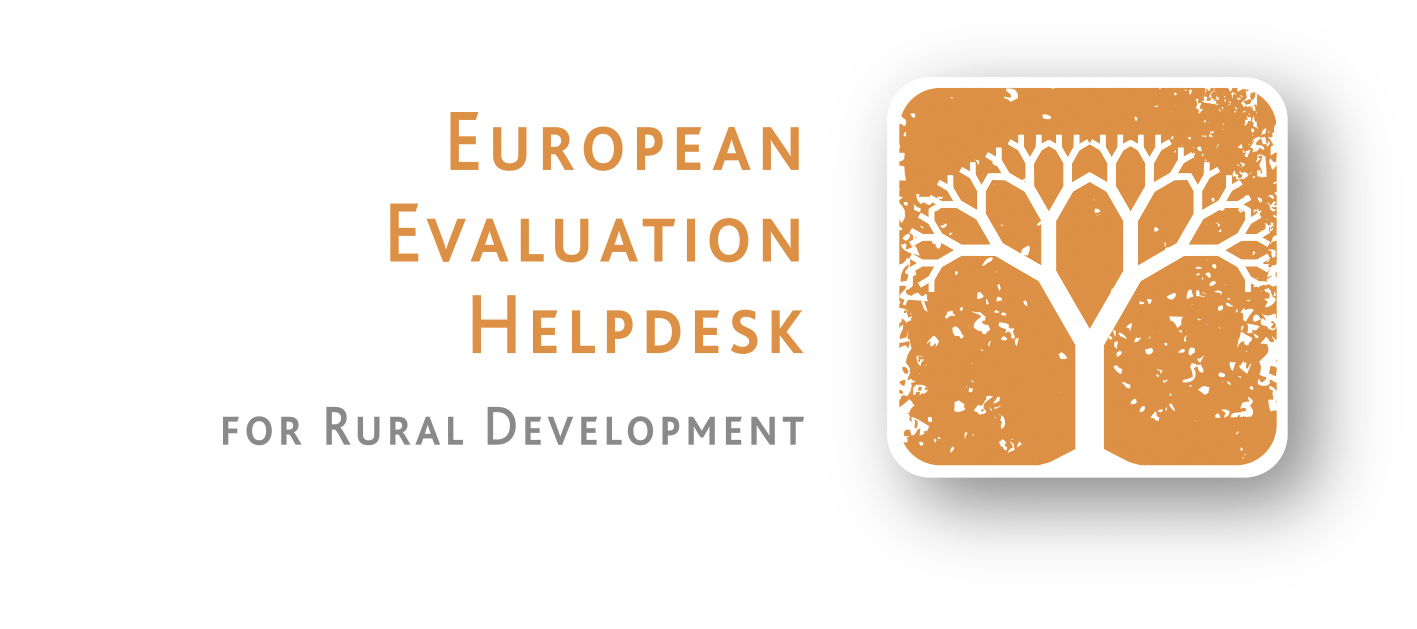 SFC template of the AIR 2017 - point 7
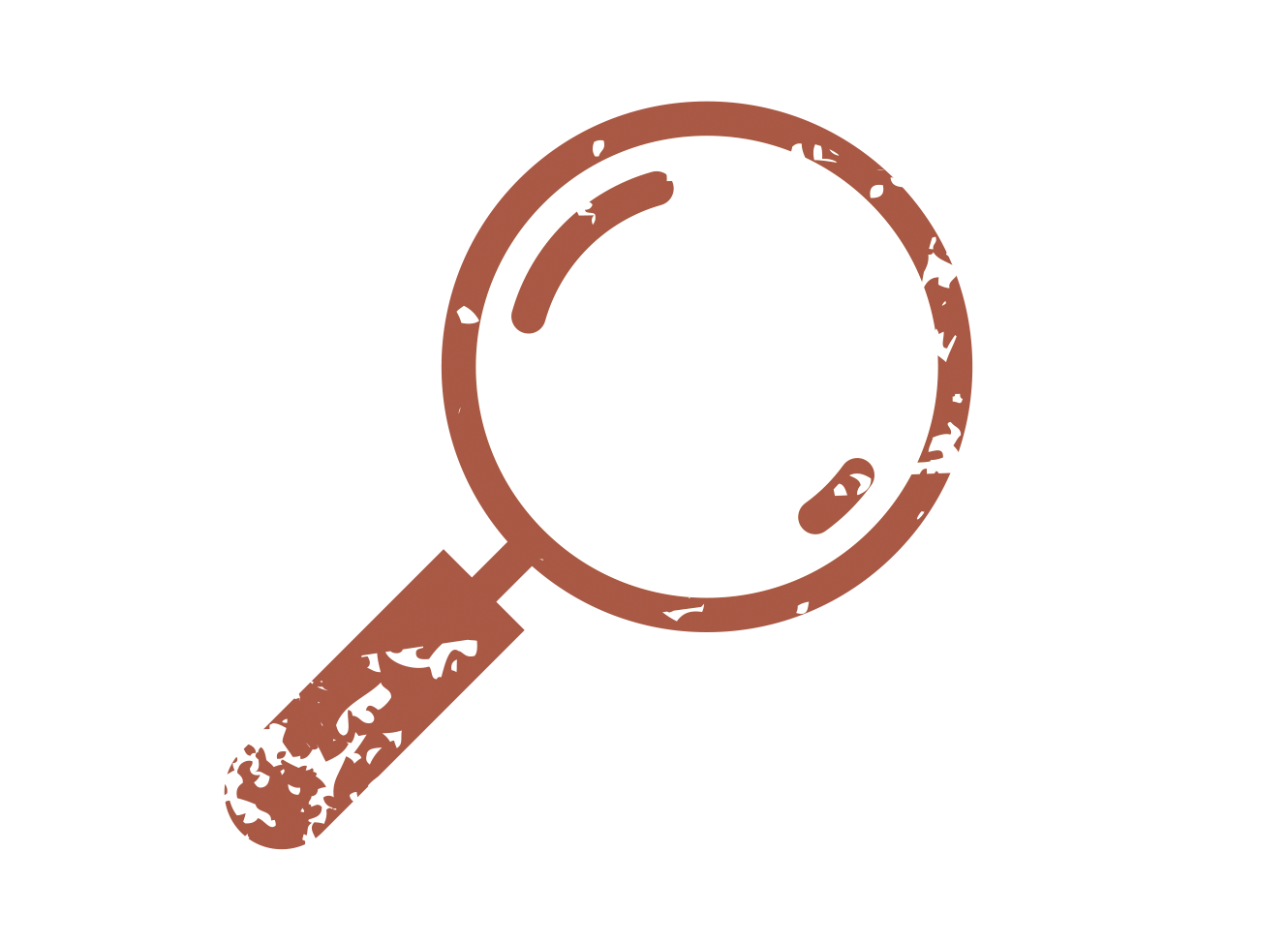 30
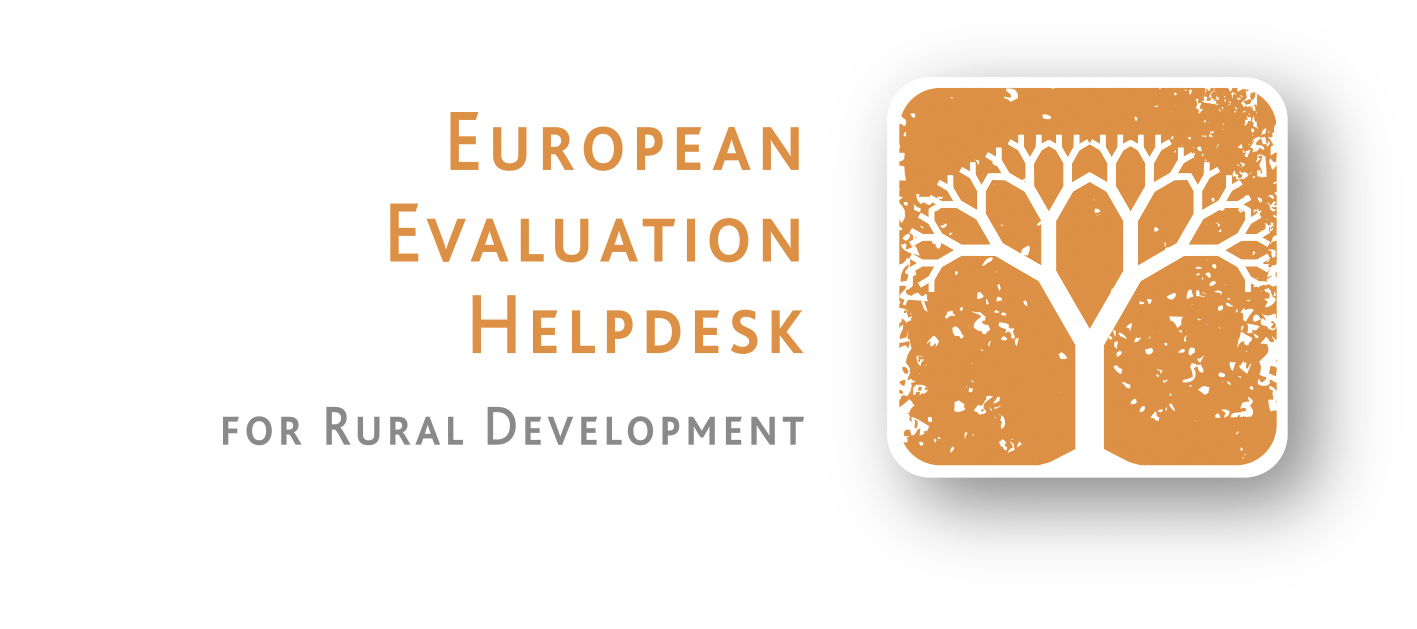 Reporting on evaluation findings in AIR 2017 SFC template – point 7
EU - tool to collect the information on evaluation in MS in a structured and comparable manner:
quantification of programme achievements through the assessment of result indicators and 
answers to evaluation questions
The SFC template for the AIR 2017  contains 21 tables for CEQ and 2 tables for programme specific evaluation question (to be multiplied by MS)
31
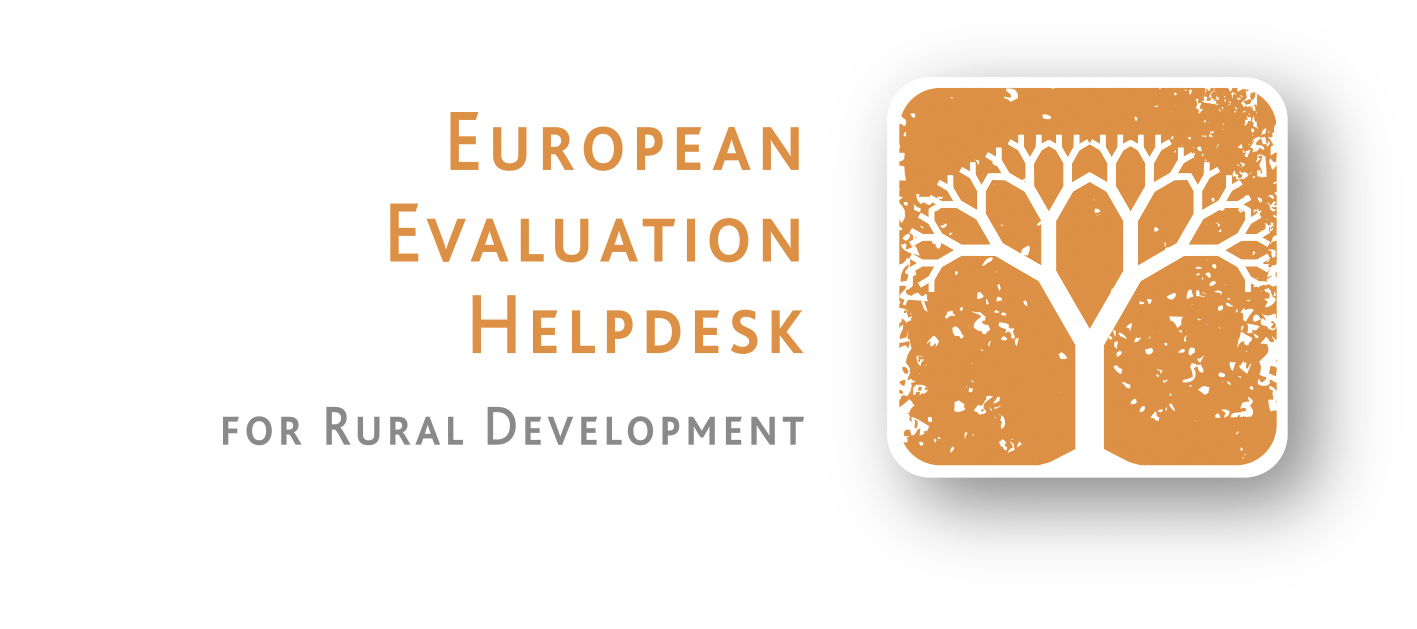 Common evaluation questions (CEQ) (808/2014, Art. 14.1c)
To be answered and reported  in AIR 2017, 2019, ex post
To be answered and reported  in AIR 2019, ex post
Focus area related CEQ
(1-18)
CEQ related to other specific aspects 
(19-21)
CEQ related to EU level objectives
(22-30)
Linked to the FA objectives

Capture the achievements of Focus area related objectives

Answered with the means of result indicators (and additional indicators/information when necessary)
Linked to specific policy aspects, such as  synergies among priorities and focus areas, TA and NRN 

Answered with the means of additional and programme  specific indicators
Linked to EU level objectives  

Capture the contribution of the programme towards the overall policy objectives

Answered with the means of common impact indicators, context indicators and result indicators (and additional indicators/information)
32
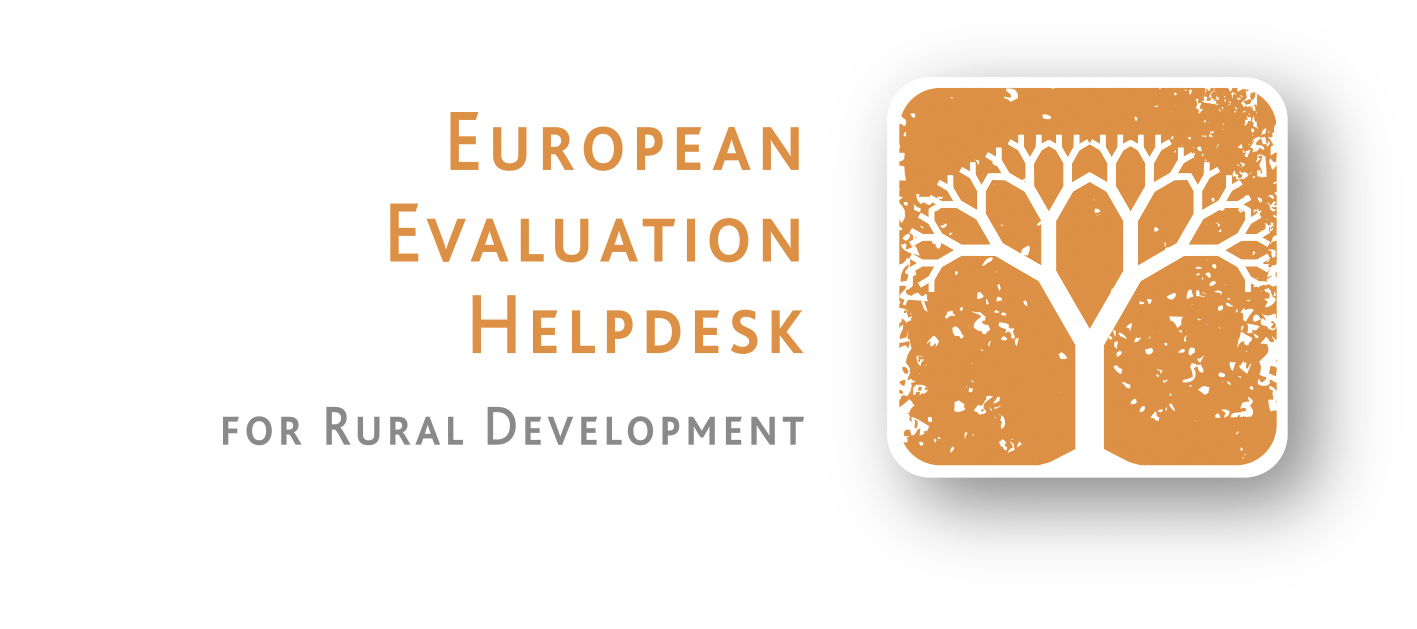 Structure of AIR 2017 SFC template – point 7 - CEQ
Common evaluation question (number and title)

List of measures contributing to the FA: primary and secondary programmed measures 
Link between judgment criteria, result indicators used to answer CEQ
Methods applied
Quantitative values of indicators and data sources 
Problems encountered influencing the validity  and reliability of evaluation findings 
Answer to evaluation question 
Conclusions and recommendations
33
34
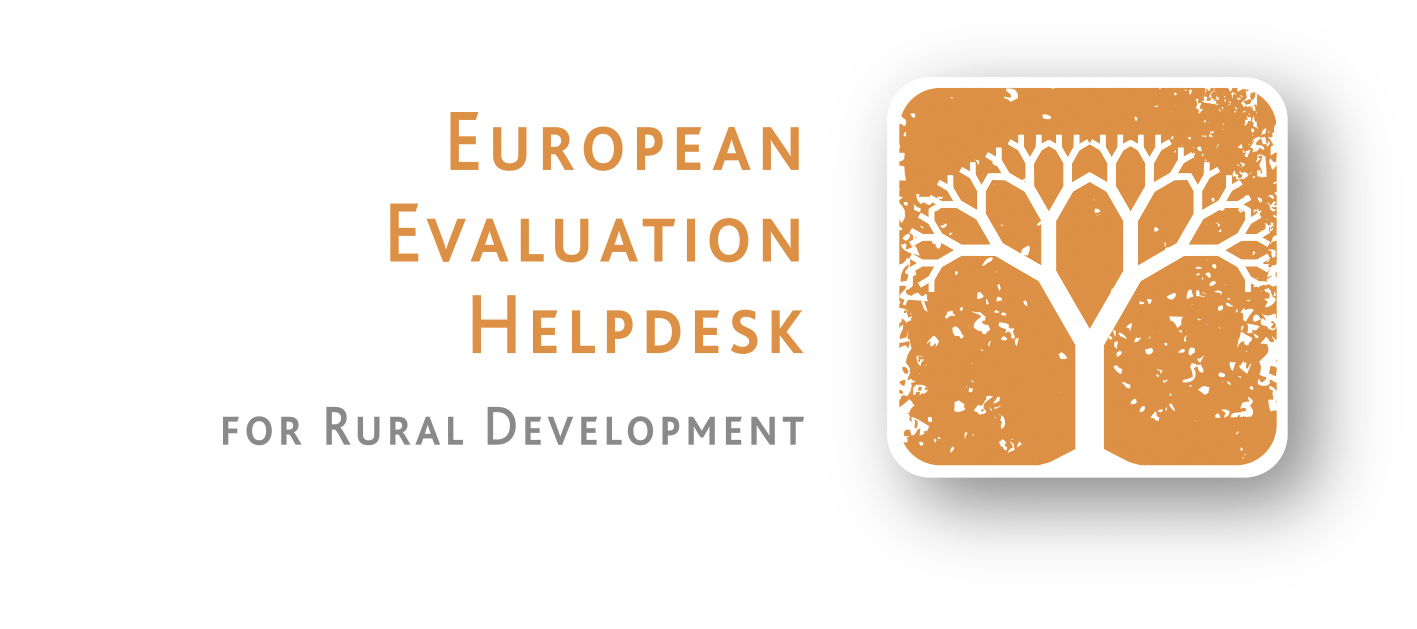 Part III – Annex 11: List of measures contributing to the Focus Area
6. Social inclusion, poverty reduction and economic development in rural areas
2. Competitiveness of all types of agriculture and farm viability
3. Food chain organization and risk management
4. Restoring preserving and enhancing ecosystems
5. Resource efficiency and shift towards a low carbon and climate resilient economy
6A diversification
2A Competitiveness
3A agri-food chains
5B 
energy efficiency
M6.1 busines start ups for non-agriculture activities
M6.4 support  for investments  in creation and development of agriculture activities
M4.2 support for investments  in processing/marketing and development of agri-products
Measures/sub-measures programmed under the other FAs which show secondary contributions to FA 2A
Measures/sub-measures programmed under the other FAs which show secondary contributions to FA 1A
Primarily programmed measures/sub-measures – directly linked to the given FA
Primarily programmed measures/sub-measures – directly linked to the given FA
35
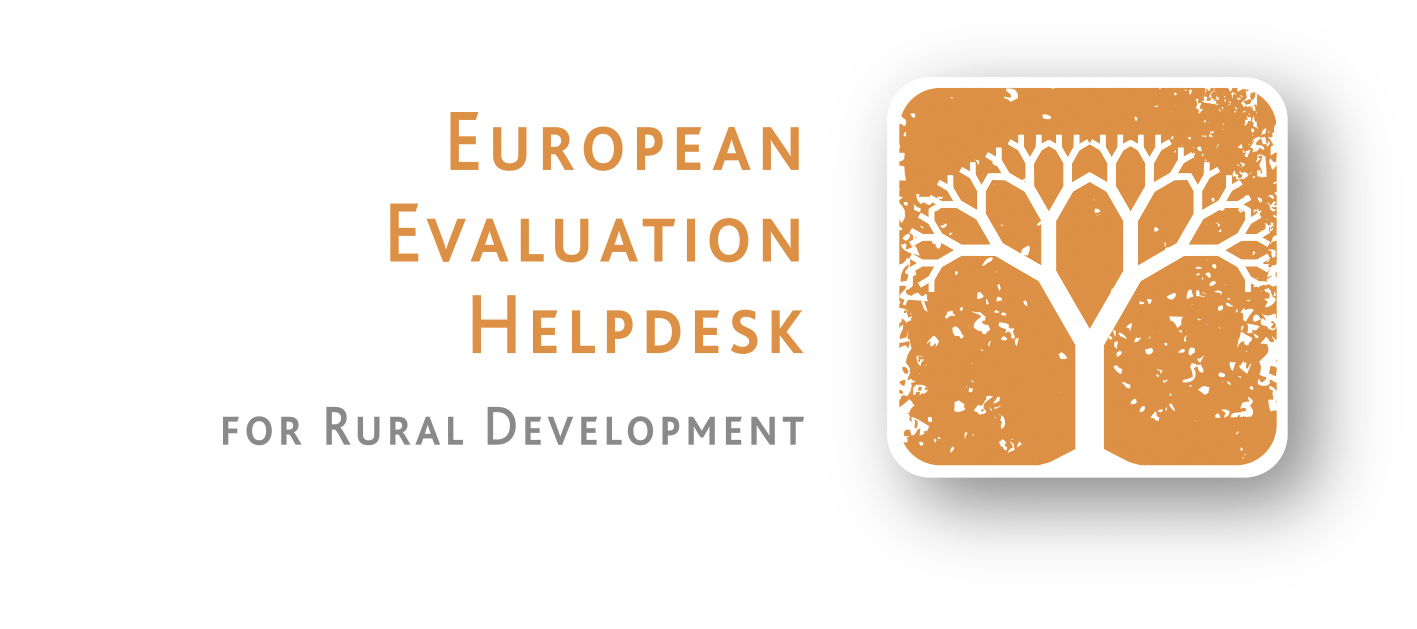 Part III – Annex 11: Consistencybtw. CEQ, judgment criteria, result indicators
Judgement criteria 
Specify the EQ and define the success of RD interventions
Indicators 
Measure the success of RD interventions
Evaluation questions
Reflect achievements against RD objectives
Mutual Consistency between judgment criteria and indicators must be ensured
36
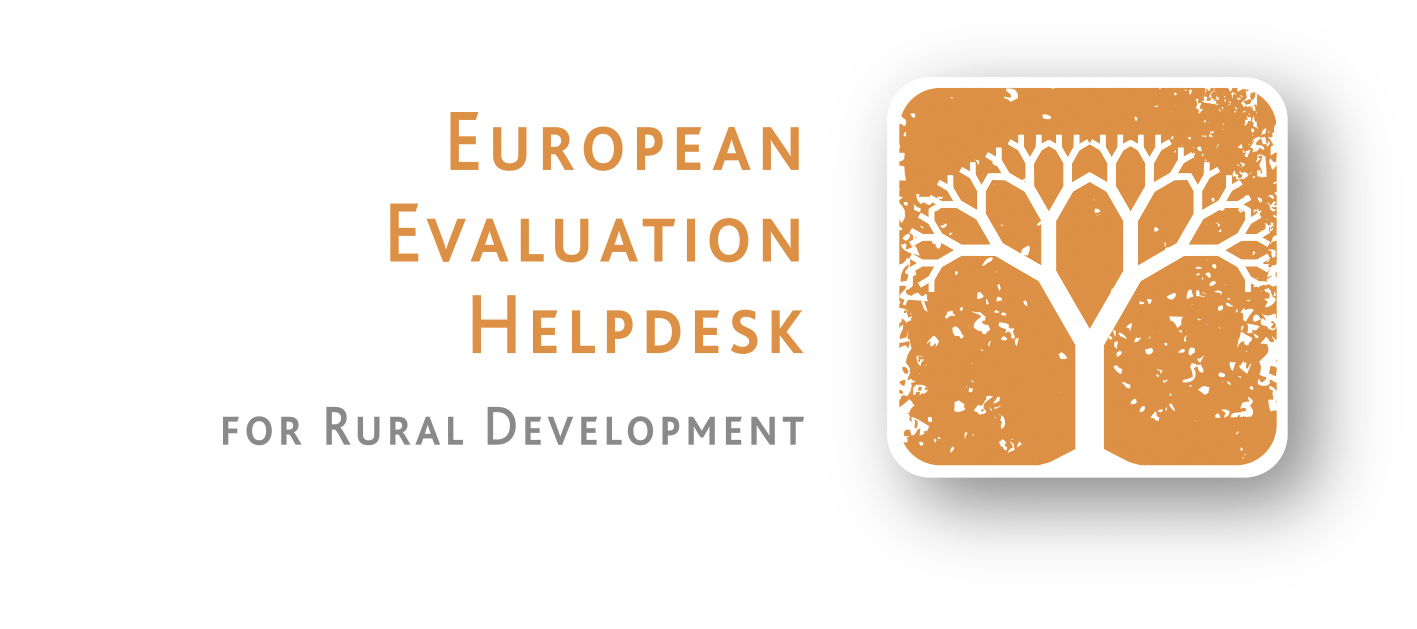 SFC template point 7:3. Methods applied
Target indicators values are obtained directly from operation database 

Applied for complementary result indicators and additional indicators, if used to answer the CEQ

In case the same method was used for several indicators, the list of these indicators should be provided

Method is described only ones in the chapter 7
Rational 
Description Challenges
Quantitative
Qualitative
37
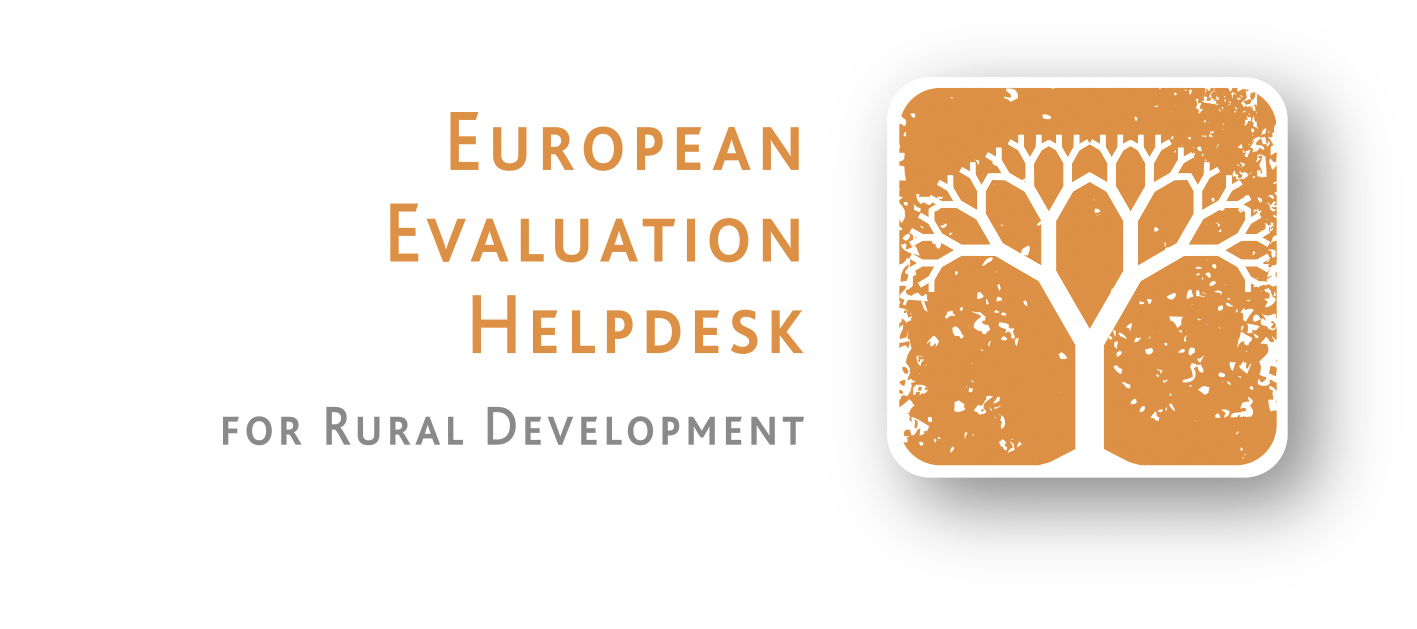 SFC template point 7: 4. Quantitative values of indicators and data sources
All indicators used to answer the CEQ are listed: 
Output, 
Common results, 
Additional and 
Common context
Values:
Absolute (output from operation database, some context from EU or national statistics)
Ratio (most of target indicators from operation database)
Calculated values for complementary result indicators and additional indicators)

Net/gross – depended on uptake, data sources and method

Compulsory R2 – change in agriculture output/AWU
38
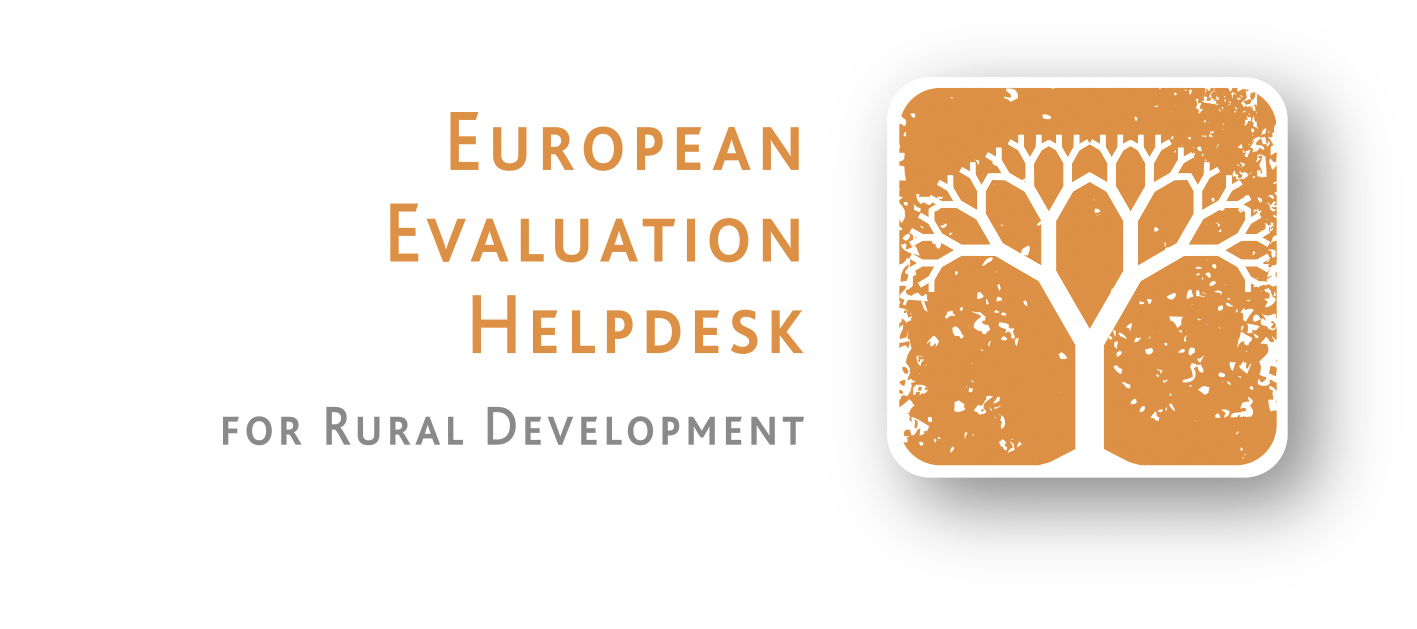 SFC template point 7: 5. Problems encountered influencing the validity and reliability of evaluation findings
Explain problems faced by the evaluator during the assessment, which might have threatened the reliability and validity of evaluation findings e.g.:

Programme up take

Data and information availability 

Timing and coordination issues, etc.
39
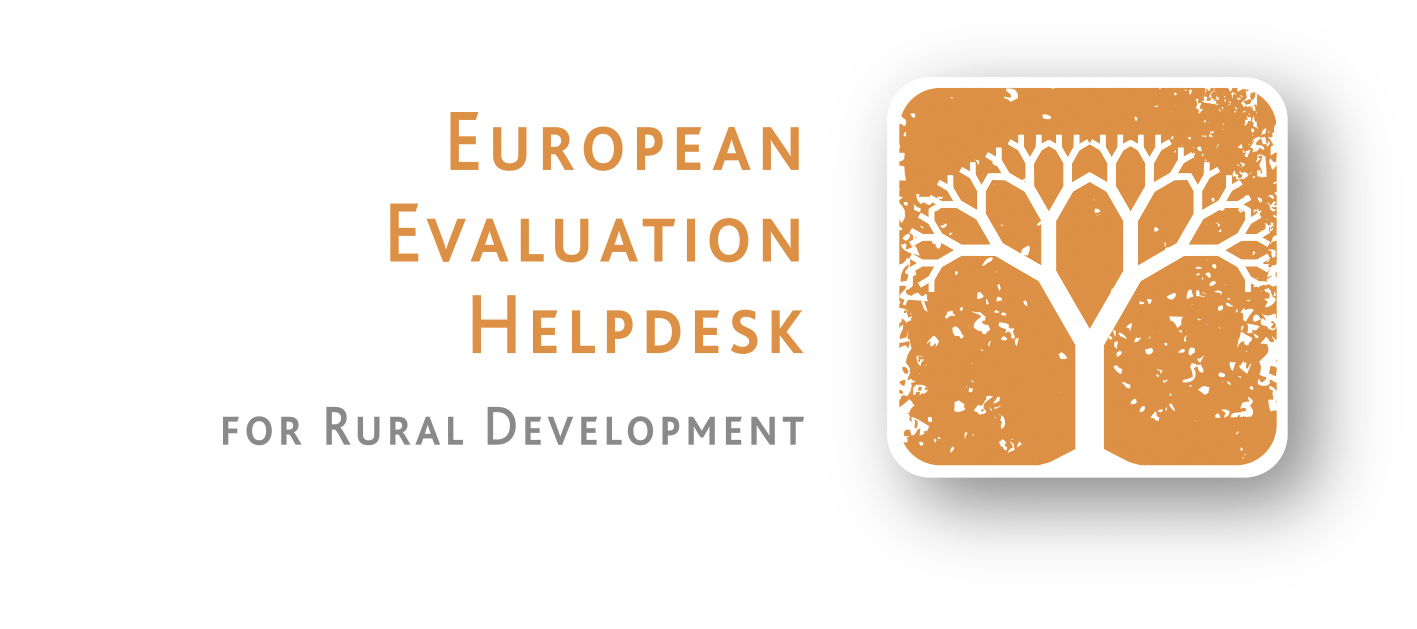 SFC template point 7: 6. Answer to evaluation question...
....can be provided based on:

Expert judgment (e.g. using the theory of change)
Qualitative research (e.g. asking stakeholders)
Quantitative and qualitative evidence (collecting data and information from beneficiaries and non-beneficiaries)  taking in consideration what would happen without the programme.
Robust answer can only be based on the evidence!
40
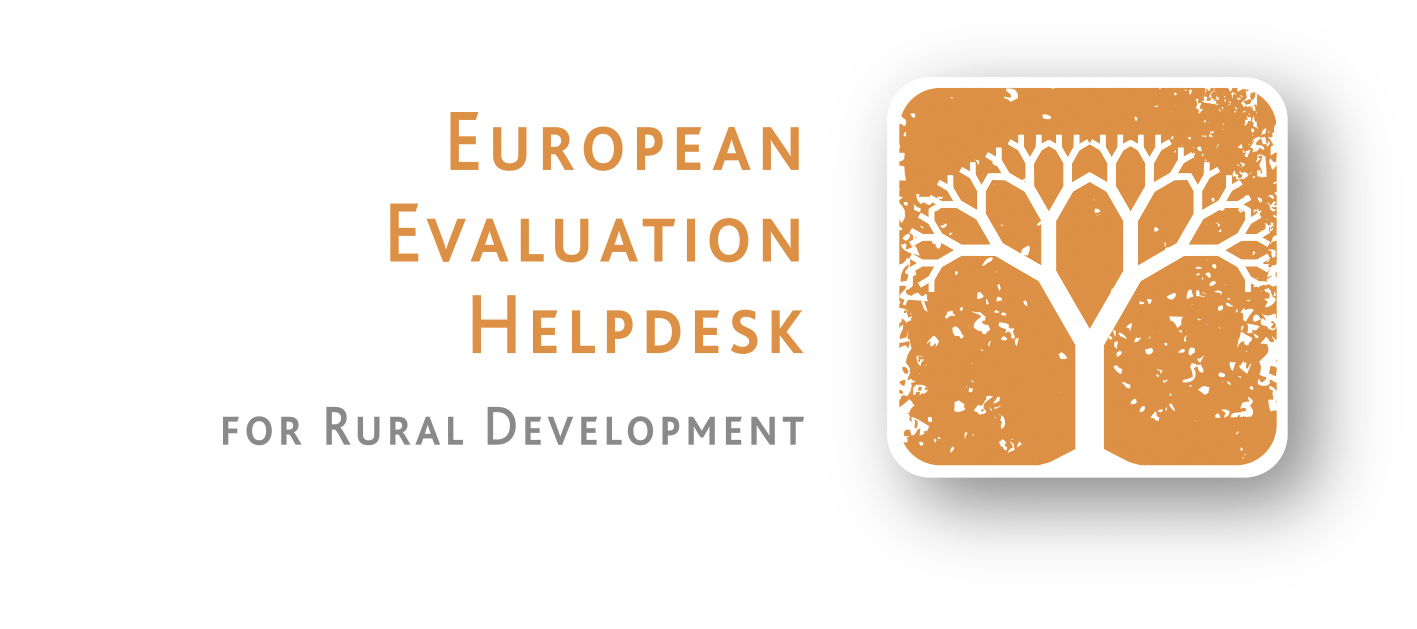 SFC template point 7: 7. Conclusions and recommendations
Evaluation findings
Answer to evaluation question
Conclusions
Recommendations
Not every conclusions from evaluation are the basis for recommendations
41
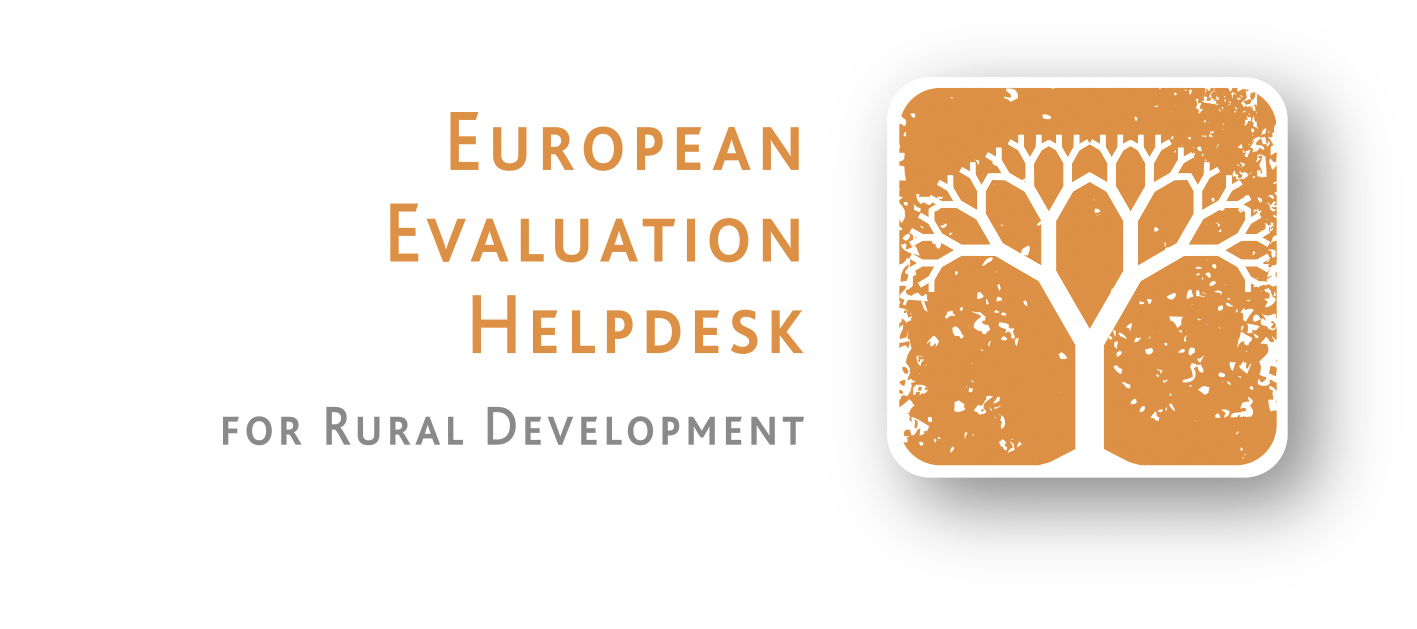 Programme specific evaluation questions (PSEQ)
...are formulated in Member States, for:
Programe specific focus area:

National (territorial) priorities are not covered by existing FA and CEQs

CEQs do not capture the full range of achievements of objectives of the programme or focus area
Programme specific evaluation topic:

Specific evaluation topics  are included in the evaluation plan (e.g. RDP delivery, administration etc.)

Programme shows potential indirect, secondary, unexpected or negative effects and imply new evaluation topic
42
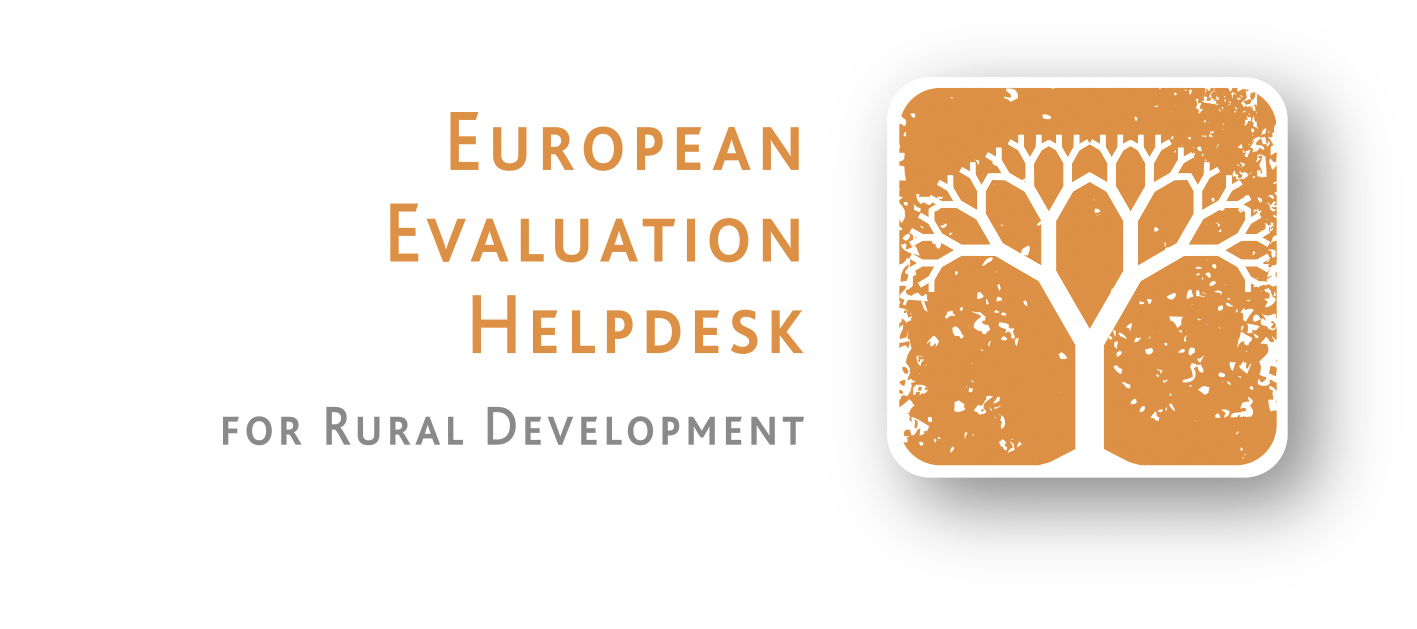 Structure of AIR 2017 SFC template – point 7 – PSEQ related to FA
Programme specific evaluation question - title

Rational 
List of measures contributing to the FA (this step is excluded for PSEQ related to evaluatioin topic)
Link between judgment criteria, indicators used to answer PSEQ
Methods applied
Quantitative values of indicators and data sources 
Problems encountered influencing the validity  and reliability of evaluation findings 
Answer to evaluation question 
Conclusions and recommendations
43
44
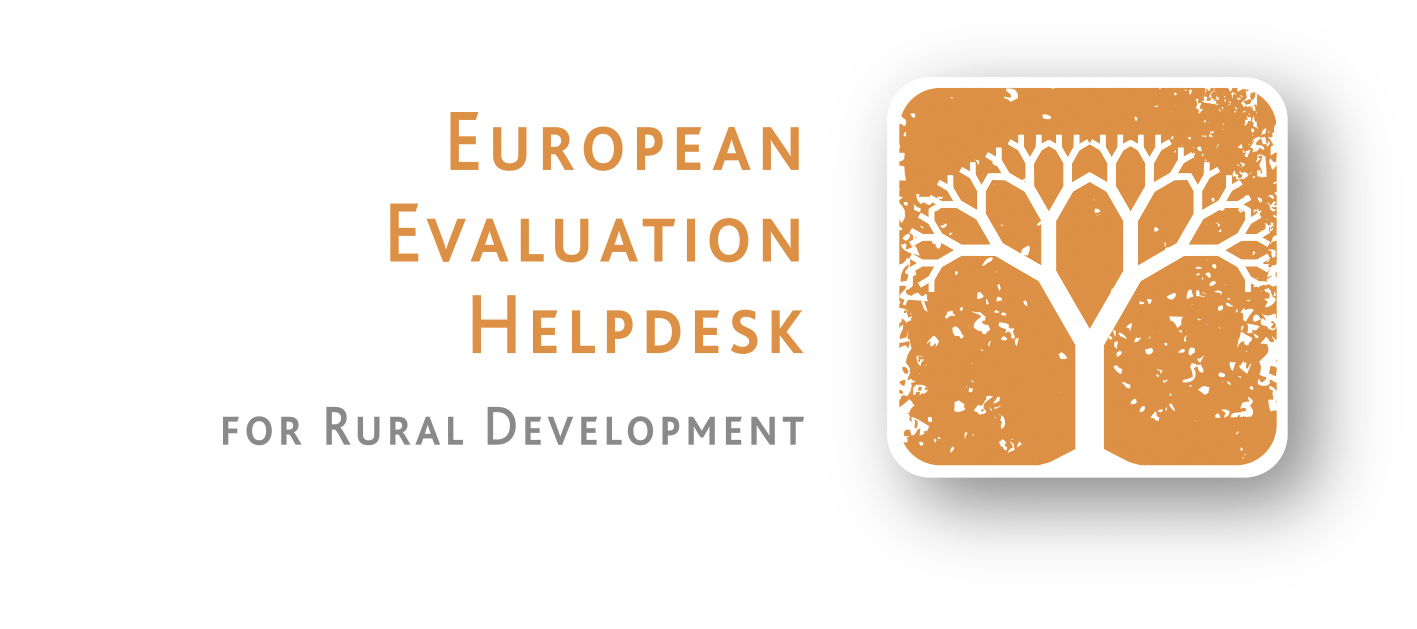 Useful links
Guidelines for evaluation of rural development programmes in 2014-2020
https://enrd.ec.europa.eu/evaluation/european-evaluation-helpdesk-rural-development/evaluation-helpdesks-publications/guidance_en

Member States´ questions and answers
http://enrd.ec.europa.eu/evaluation/publications/working-document-evaluation-related-queries_en

Guidelines for evaluation of rural development programmes in 2007-2013
https://enrd.ec.europa.eu/enrd-static/evaluation/library/evaluation-helpdesk-publications/en/evaluation-helpdesk-publications_en.html
45
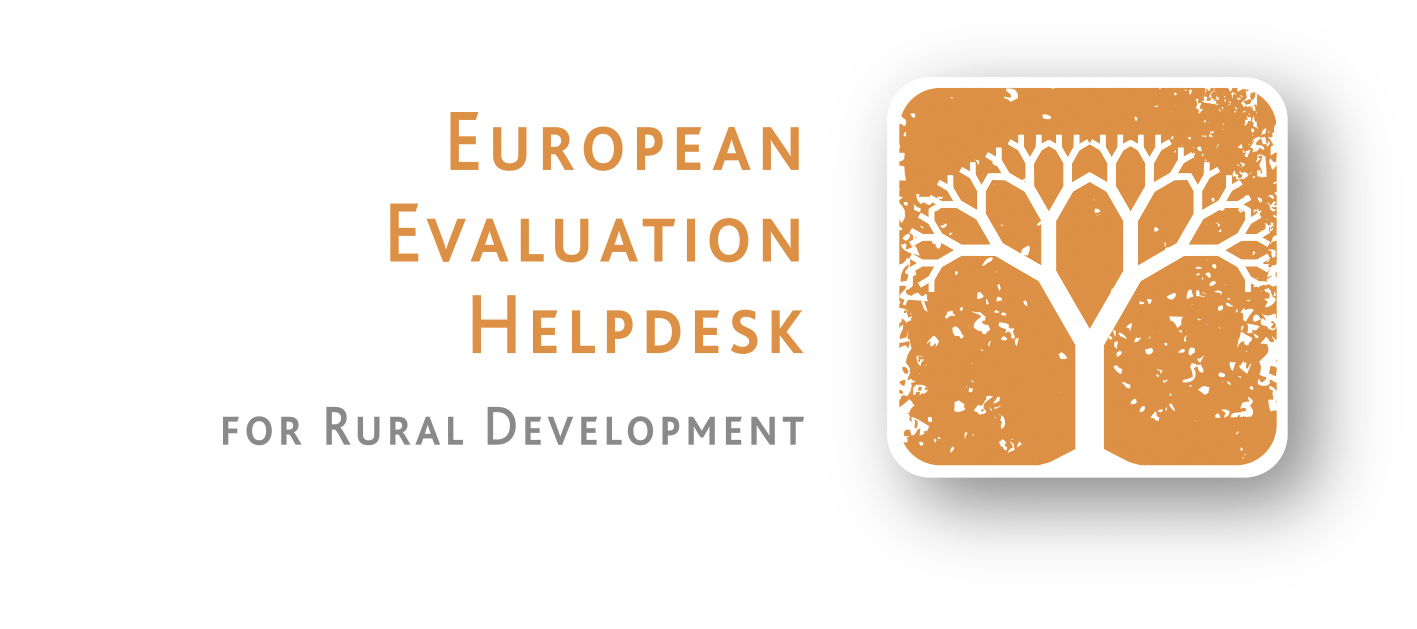 Thank you for your attention!


European Evaluation Helpdesk for Rural Development
Boulevard Saint Michel 77-79
B-1040 Brussels
Tel. +32 2 7375130 
E-mail info@ruralevaluation.eu
http://enrd.ec.europa.eu/evaluation
46